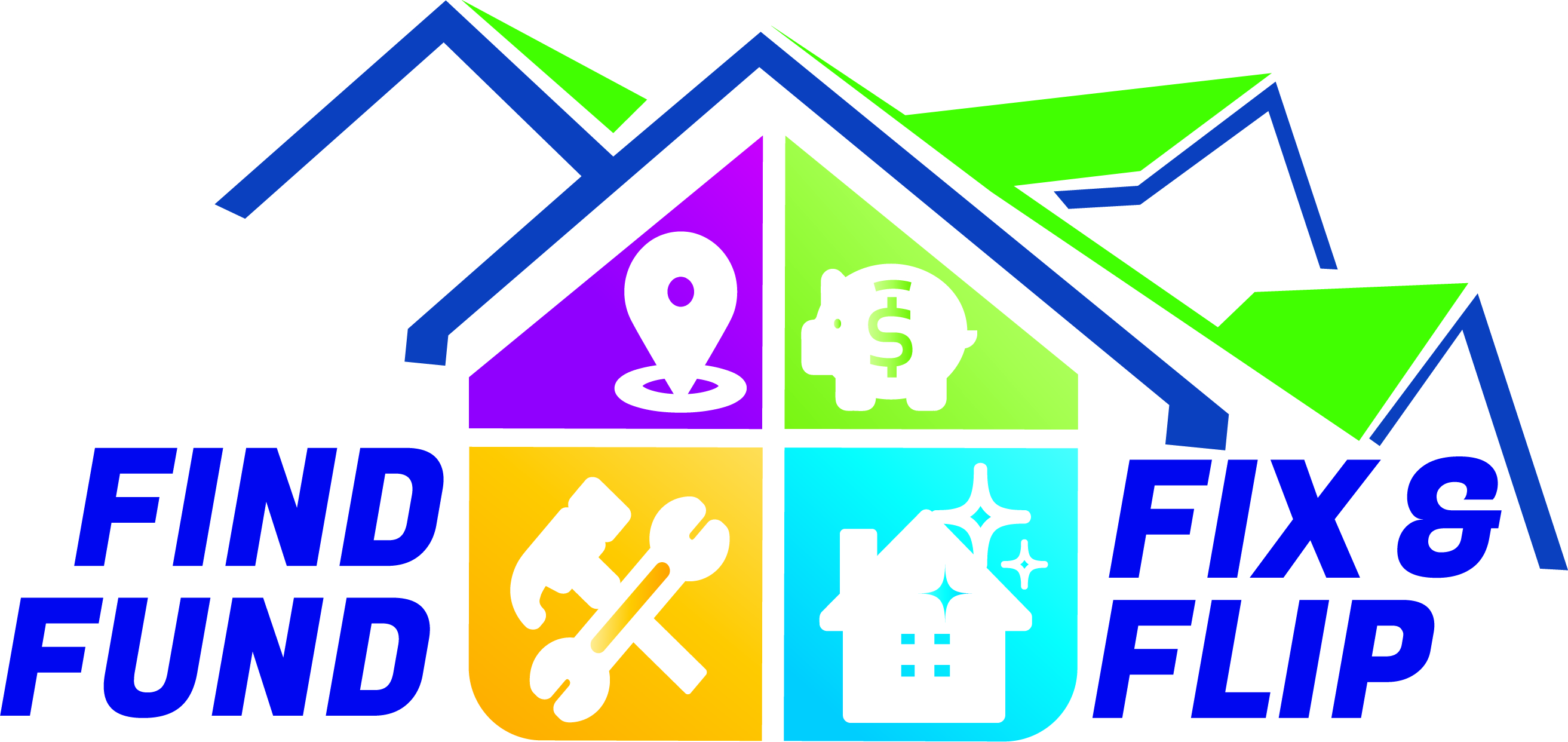 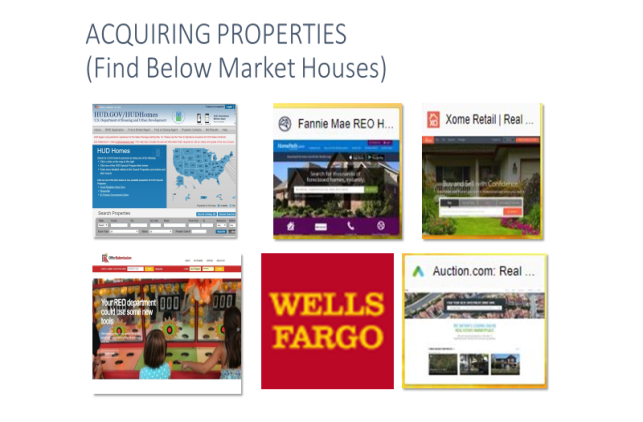 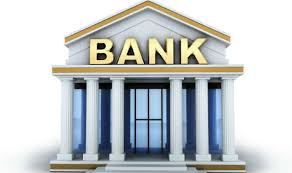 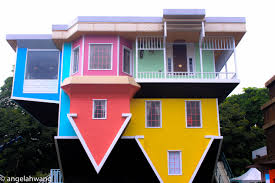 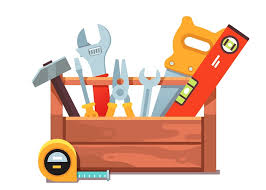 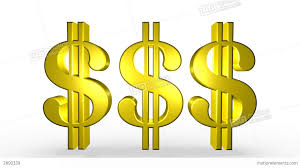 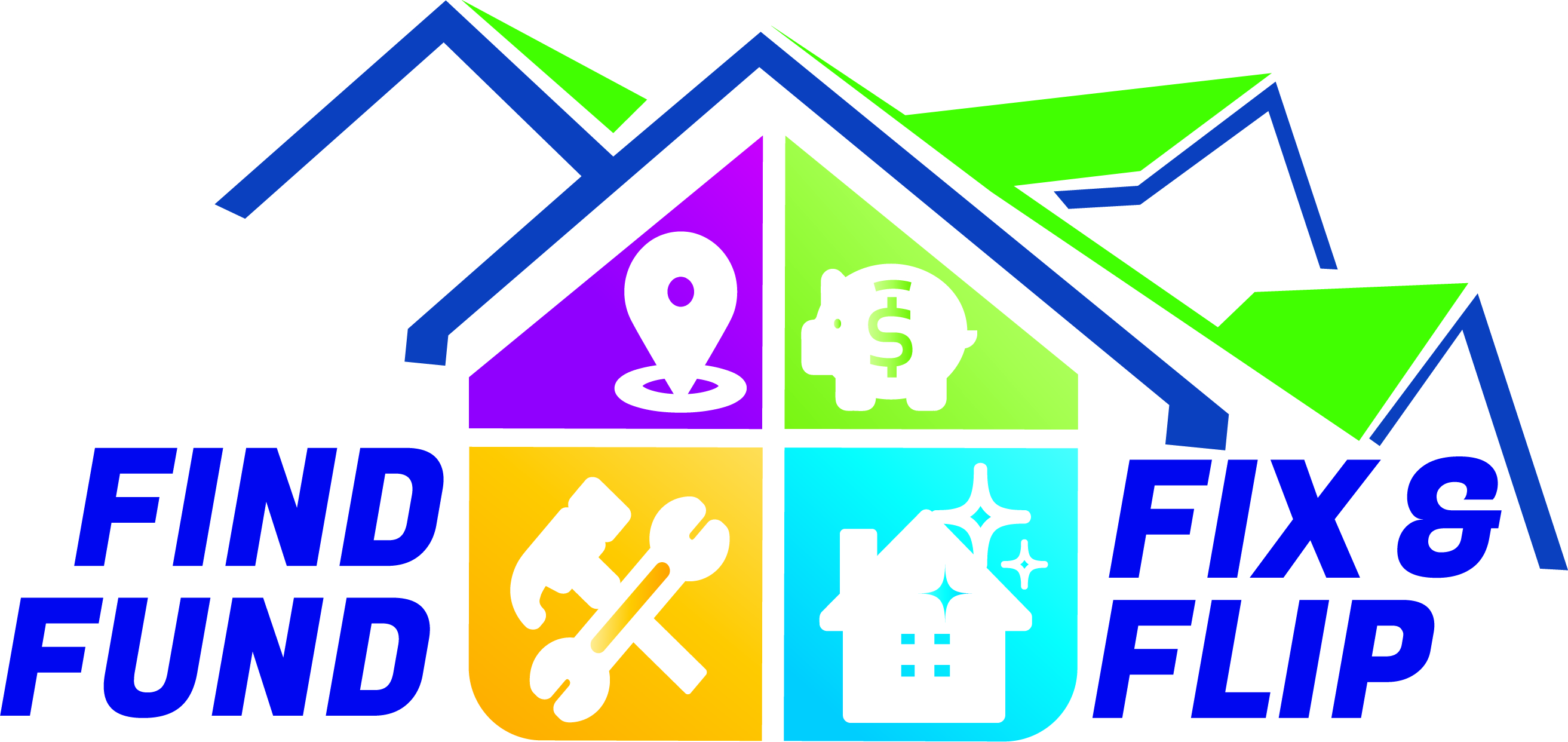 Find, Fund, Fix & Flip Houses
How to Find Properties
Public notices - Notice of Sale Description in the newspapers and City, County, State Court Houses, Libraries, Sheriffs offices, and other city, state and county offices.

Below are some of the due diligence buyers should be prepared to do.

Overdue school taxes, property taxes or village taxes
Current and overdue Water and Sewer Bills.
Past Codes Violations.
H.O.A  warrants or past due amounts.
Current Year Tax Bill (will be pro-rated at closing)
Check County, Town, Village or City for all past due or delinquent taxes.
Zoning and Planning Allowed uses after closing.
Prior use does not guarantee future zoning.
Check FEMA website for flood zone if applicable.
Foil (Freedom of Information Law)  request current outstanding code violations.
ACQUIRING PROPERTIES(Find Below Market Houses)
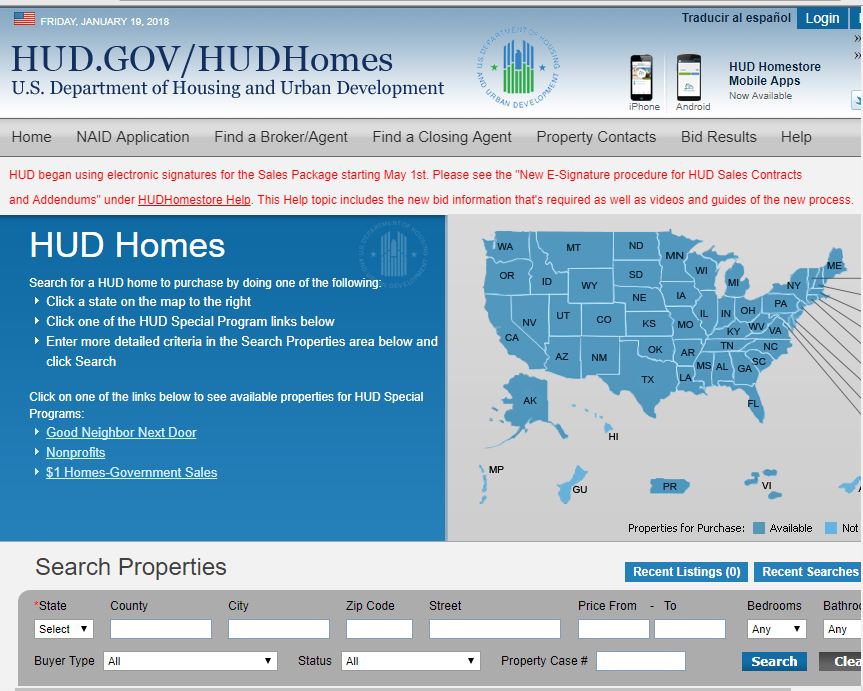 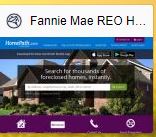 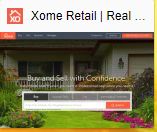 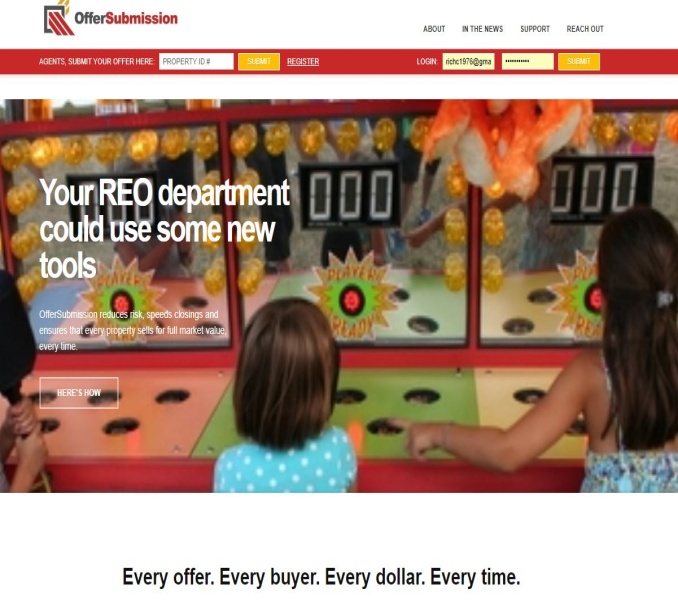 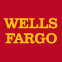 BANK OWNED PROPERTY WEBSITES
Local ENYR MLS
Hudhomestore.com
Homepath.com
Auction.com
Xhome.com
Hubzu.com
Reo.wellsfargo.com
offersubmission.com
Res.Net
A-1Reo
Craigslist.com
This is just a few that exist. There are many to choose from.
Albany County Court Auction
WHAT IS A BANK OWNED PROPERTY?
A bank-owned or real estate owned (REO) property: 
Individual loses title possession through foreclosure process.
Bank regains title possession.
Promissory note is the legal instrument lost by owner through completion of foreclosure process. 
Property is publicly auctioned at the county or listed by the bank on the MLS.
This process could take up to 3 years or more.
We will be referencing my personal experience with this from my project at 6 McelWain Ave in Cohoes, N.Y.
Flow chart for  BANK OWNED PROPERTY?
Either sells or fails to sell in a foreclosure auction, due to bank or county .
Property reverted,  to the mortgage lender after the property fails to sell at  auction.
Bank owns the property, handles eviction, pay ‘s off tax liens, maybe some repairs.
Bank will contract with local agent to list the property on the MLS.
A mortgage in default can have Five outcomes return to good standing, be modified, or the property is repossessed or sold via foreclosure or voluntary surrender.
Auctioned properties & Tax Liens
Most liens are removed after a foreclosure property sale, but certain liens may remain.
                                     Here are some examples:
Any lien recorded on title prior in time to the foreclosing mortgage.
First Mortgage (if the foreclosing mortgage is a second or third mortgage)
HOA or COA assessment liens (in certain states)
Mechanic’s Liens (in some states)
Government liens such as state and federal tax liens, city or county liens, US Government liens.
IRS liens (IRS may buy the property within 120 days after sale at the price paid at foreclosure sale)
Code Enforcement Liens, Environmental Liens, and Utility Liens
Child Support Liens, Etc..
I always recommend owner’s title insurance policy, based on ARV.
County Tax Lien Auctions
Albany County Auctions & Capital Region

Town of Colonie, City of Cohoes, City of  Watervliet, City of Albany.
If the properties on the list remain unpaid after 2-4 years of collection efforts Albany County is now proceeding with foreclosure and will take title to any that remain unpaid. Once taken, County-owned parcels are transferred per the conditions set forth in the County Disposition Plan.
Albany, Rensselaer, Schenectady, and Saratoga Counties are very similar when it comes to handling tax lien collection.
How Pre- Foreclosures Are Seen On Zillow, Trulia, Redfin, Realtor.com
All these sites use third party contractors to go to local County Clerk offices to request ALL filed  
    Lis Pendens then they post them on their sites. They post on their sites for more web traffic. 
Lis Pendens is the initial written notice to the opposing party, this notice is also the official written notice to the public that the bank has a vested interest in this property they are serving notice to. 
www.searchiqs.com  (6- US States utilize this site)
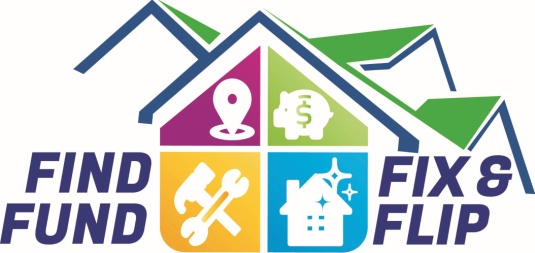 Research Properties             Resourceful Links
Find, Evaluate, Search public records, Determine ARV, Market Analysis report. Compare current sale price to ARV market price.
Research Property Taxes, Liens, Foreclosures, Bank Owned, Title History.

https://www.searchiqs.com/nysar/  
https://egov.basgov.com         
http://tax.neric.org/Search.aspx?district=412402
http://www.infotaxonline.com/
https://www.taxlookup.net/ 
https://publicrecords.netronline.com/state/NY/county/albany/
https://pacer.login.uscourts.gov/csologin/login.jsf?appurl=pcl.uscourts.gov/search
https://www.nycourts.gov/courts/cts-outside-nyc-COUNTY.shtml
https://www.nycourts.gov/courthelp/Homes/evictions.shtml
https://www.fastpeoplesearch.com/
Bank Foreclosure
204 N. 2nd Ave, Mechanicville, NY 12118
4 Bedroom 1.5  baths 2 story Brick Colonial 2,200 sq. Ft.
This property was bid on during a “Live” Find, Fund, Fix, & Flip class on 3/30/2023.
First initial bid was $180,000
With a $2,500 credit card deposit submitted online, at www.Auction.com
Final bid price was $155,000
Total purchase price was $159,505.10
Contracts signed on 6/26/2023
EMD $7,750.00
Total closing cost $3,588.20
*Plus seller closing fees*
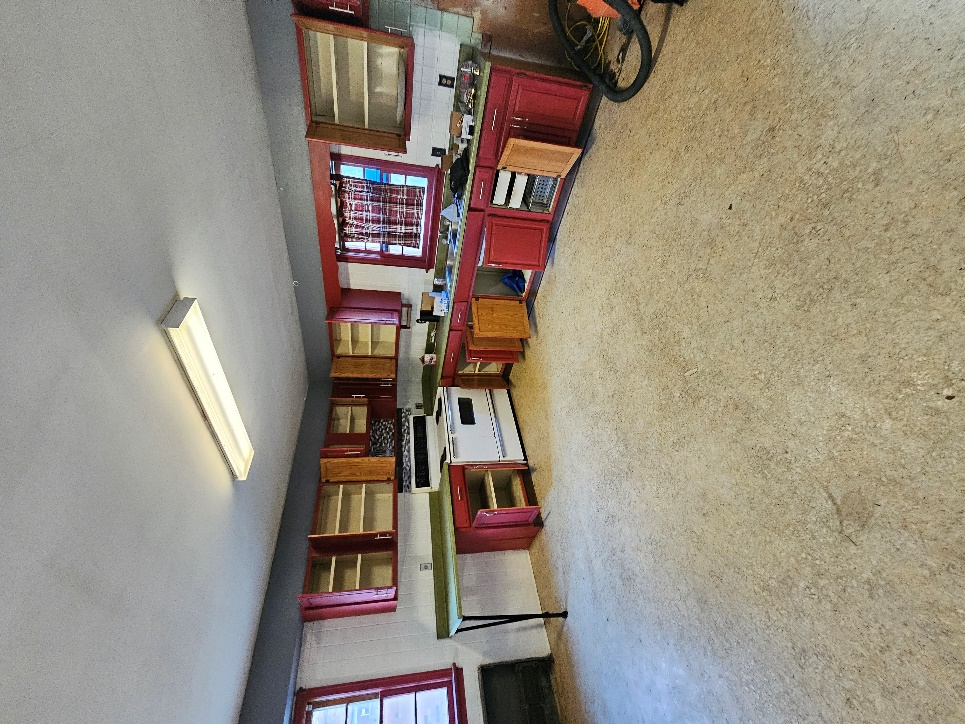 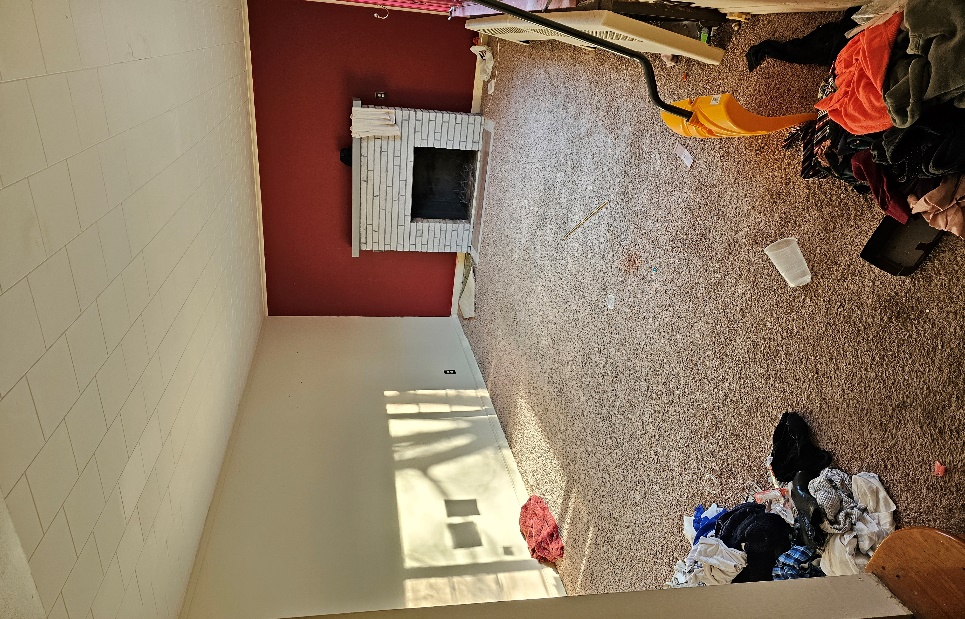 204 N 2nd Ave, Mechanicville
This property was purchased through, www. Auction.com 
This online real estate  auction website will use Ai web Bots to bid on the selling bank behalf in order to increase the price and try to encourage the actual REAL bidders to increase their bids based on false market pretense. Unfortunately this will take place on ALL real estate auction websites.
Estimate repair cost $30,000
Estimated After Repair Value (ARV)
$299,000 - $325,000
Depending on market conditions.
Estimated holding cost $4,700
Estimated Profit $157,000
Estimated completion date 6/30/2024
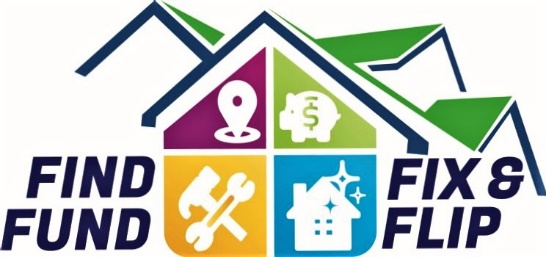 204 N 2nd Ave, Mechanicville
First initial bid was $180K  during a “Live” Find, Fund, Fix & Flip class on 3/30/2023
Went to contract on 6/26/2023
Closed on 2/22/2024
Final Accepted Sale Price $155,000
Total Purchase Price  $159,505.10
This property took over 10 bids over 3 months to actually be the winning offer, multiple other deals fell through, which resulted in offering a lower bid price, from $180K down to $155K 
Ultimately the entire process took just about 11 months to complete. 
 This property had a squatter that had to be removed by the Mechanicville police. 
This property was purchased sight unseen, cash only, no inspections, no appraisal. The bank that foreclosed was U.S Bank National Association.
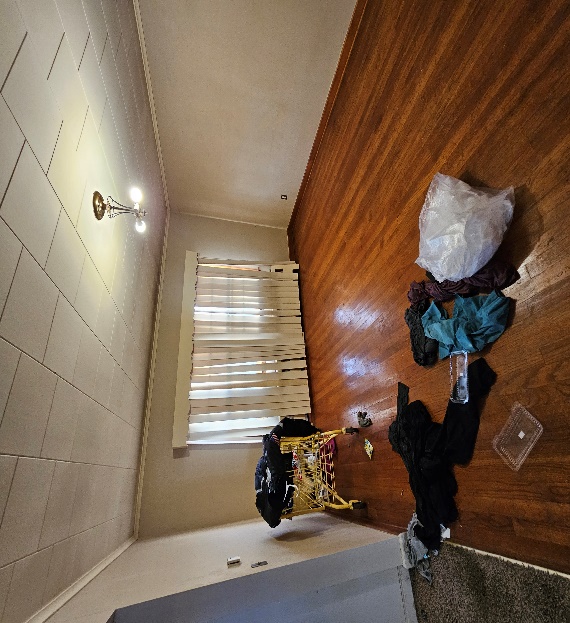 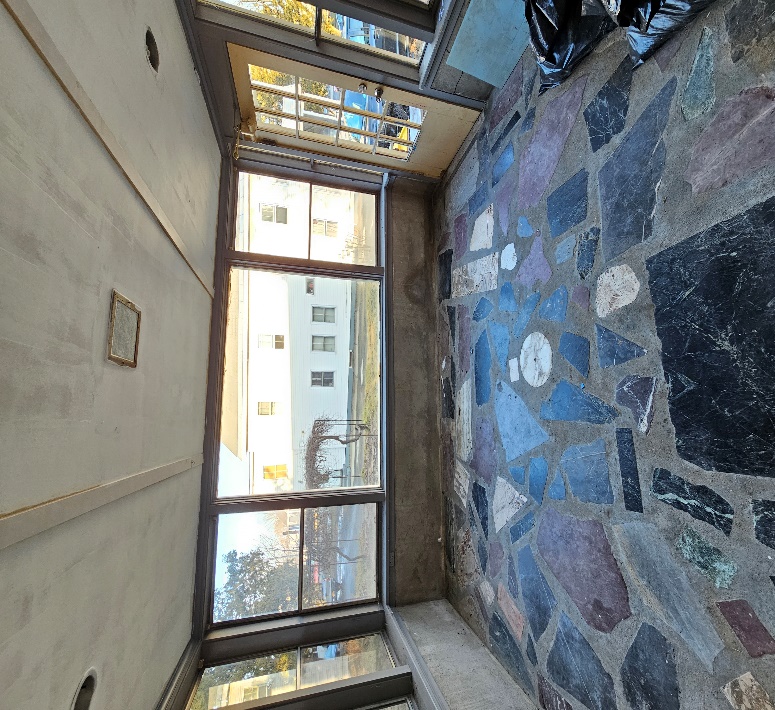 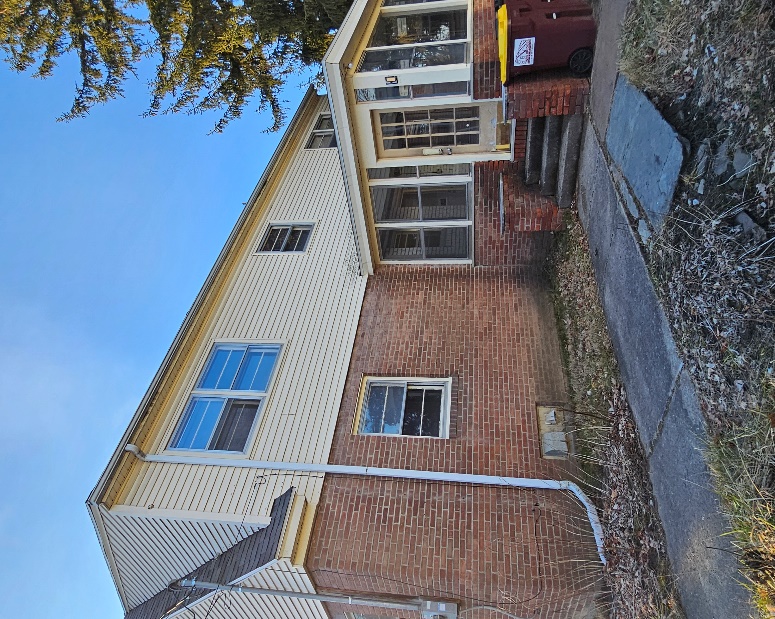 Bank Foreclosure
892 6th Ave, Lansingburgh
4 Bedroom 2 full bath bungalow 2,000 square feet.
This property was bid on during a “Live” Find, Fund, Fix, & Flip class on 10/04/2018.
First initial bid was $25,000
With a $2,500 credit card deposit submitted online, at www.Auction.com
Final bid price was $55,499
Total purchase price was $58,273.95
Contracts signed on 10/10/18
EMD $2,913.00
Total closing cost $3,092.00
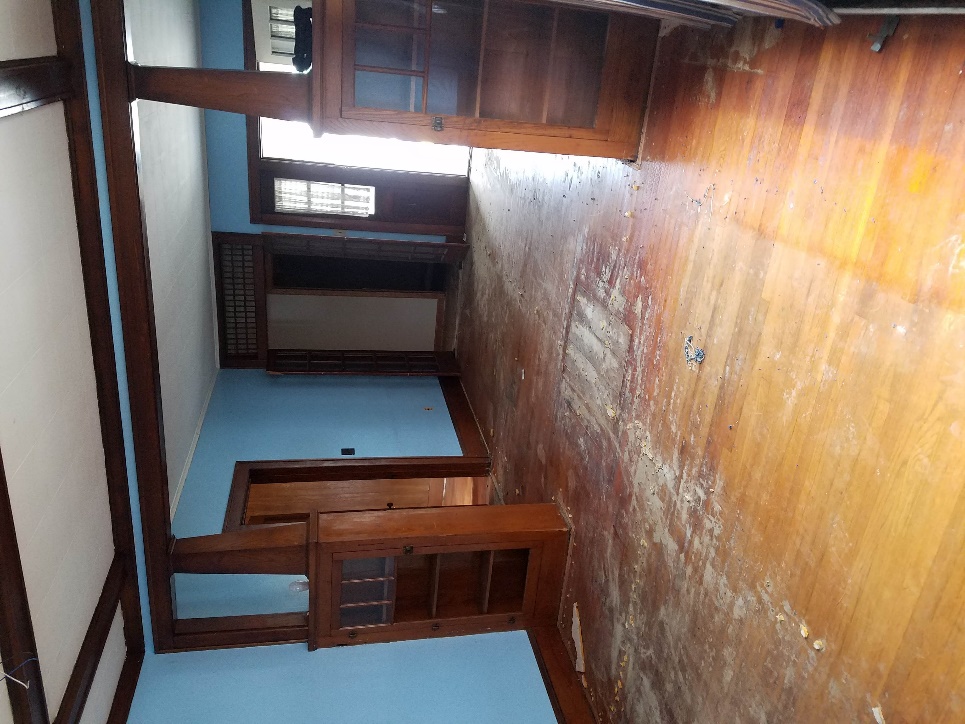 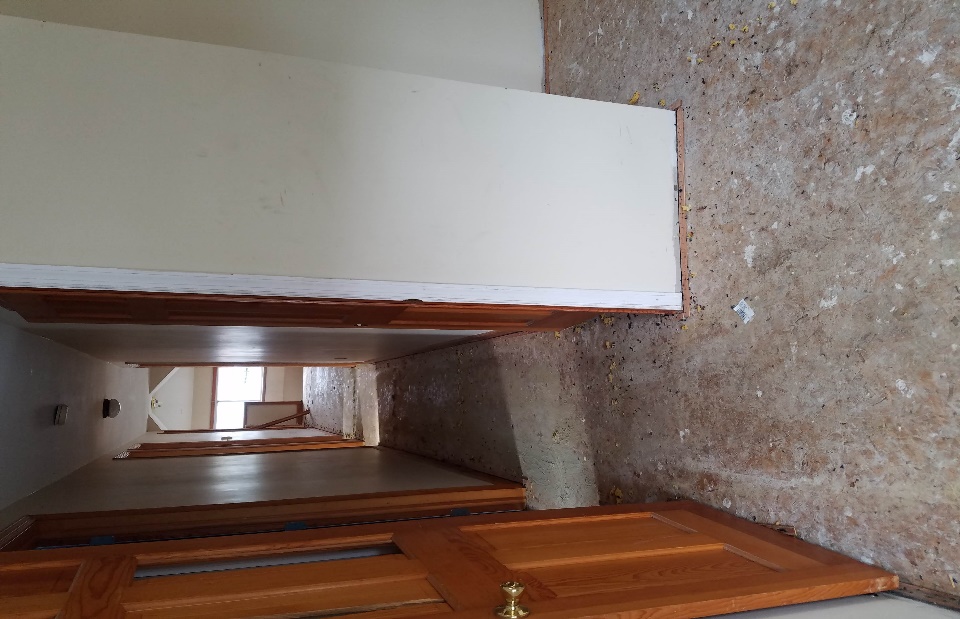 Auction.comContracts
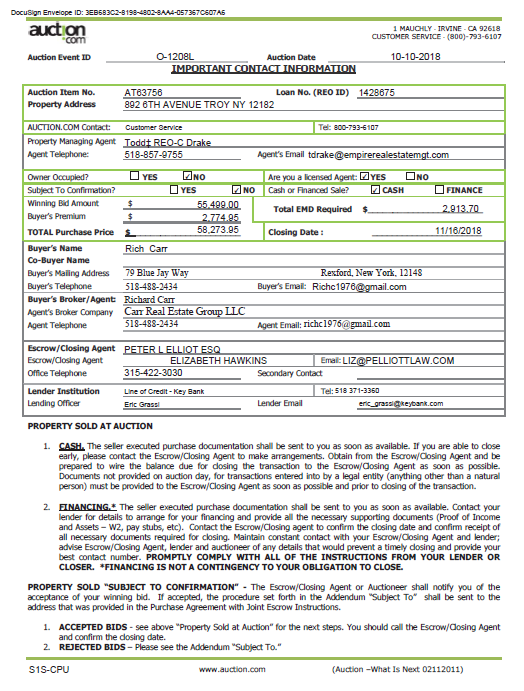 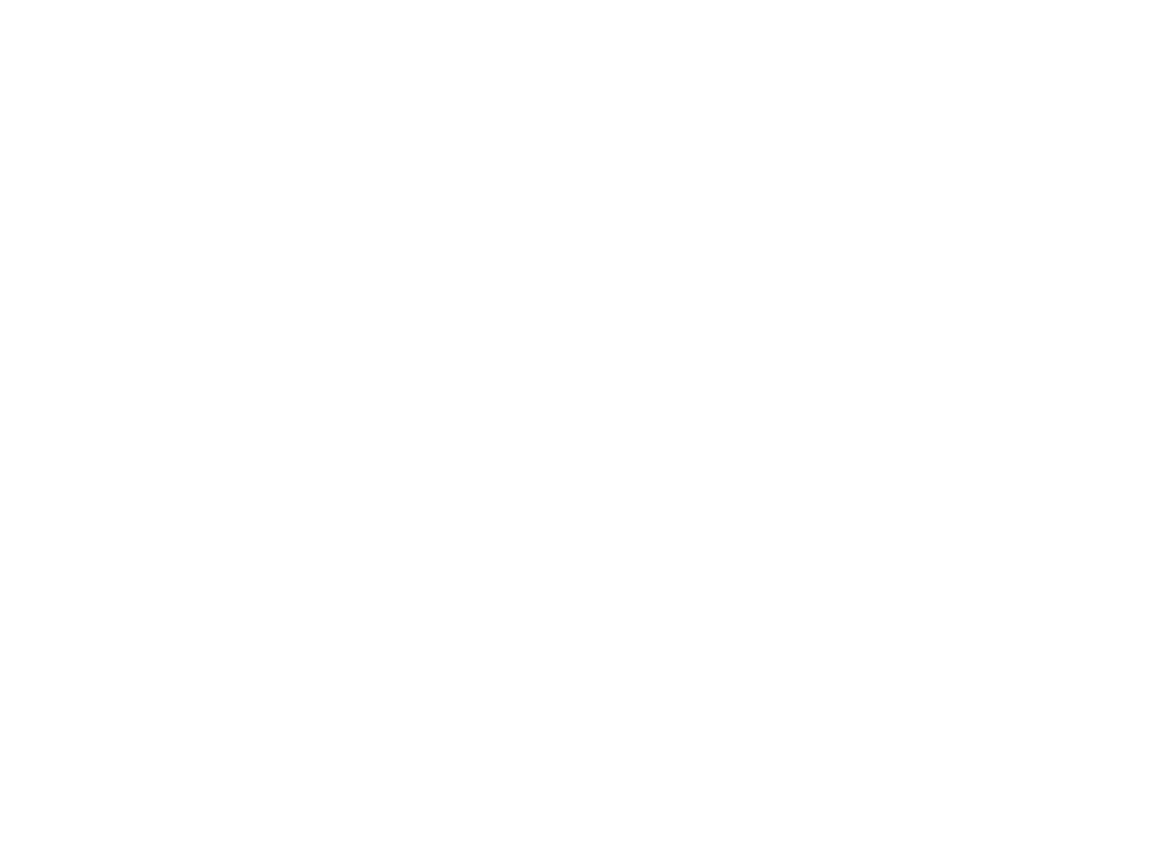 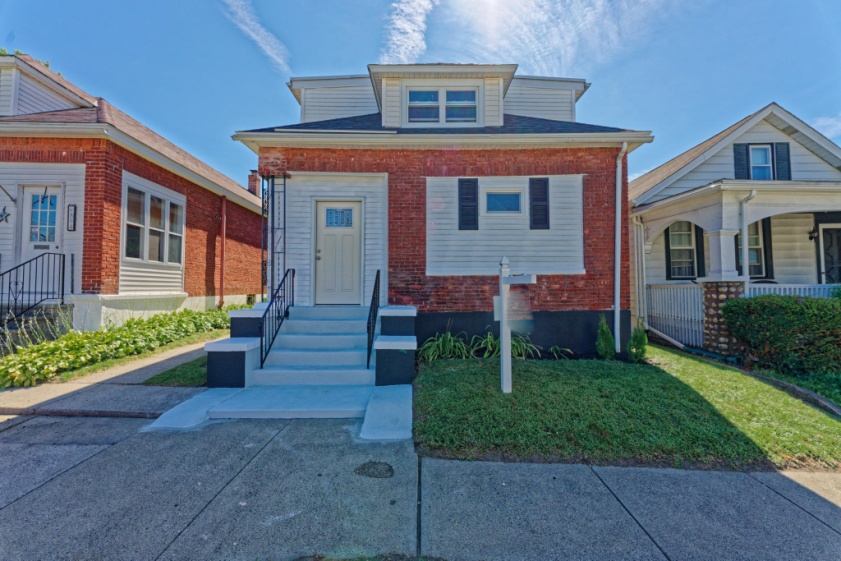 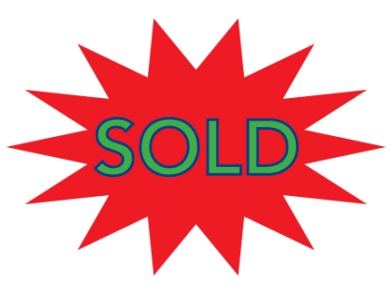 892 6th Ave  Lansingburgh
After placing a bid on this property, I scheduled a showing.  I also did a market analysis to determine ARV. I drove around the area and determined location was marketable.
While at the showing I measured the property square footage and began to determined the repair cost.  
Repairs consist of New shingled roof, new furnace, most plumbing replaced, New carpeting upstairs, ALL windows, refinishing Hardwood floors downstairs, New painting all throughout, vanity’s, toilets, kitchen counters, appliances, upgraded electrical panel, new electrical wiring on the first floor.  Some sheetrock replacement, sheetrock repairs, new doors, new vinyl flooring.
 All repairs estimated to be $35,000
SOLD $193,000
Purchase price $60,000 
Repair cost       $35,000
Holding cost     $3,500
Utilities   +/-     $950.00
ARV Market price
       $196,000
Estimated net profits
       $96,550
Minus buyer agent 2.5%
Of the sale price
Wholesale properties in ALL markets
Wholesale opportunities are possible in any market utilizing all the tools we have as real estate agents or all the tools available to the general public, we will discuss all the tools available and how to use them to determine if a property can be purchased under market value. There are numerous purchasing options, off the market deals, MLS deals,  bank auction deals, county auction deals, Assignment deals, Seller holding the note deals. We will discuss all of these and more based on my experience using  real transactions as examples.
Wholesale Opportunities
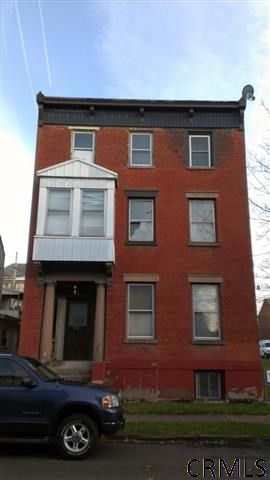 9 Fulton St
1819 7th  Ave
1432 1st Ave
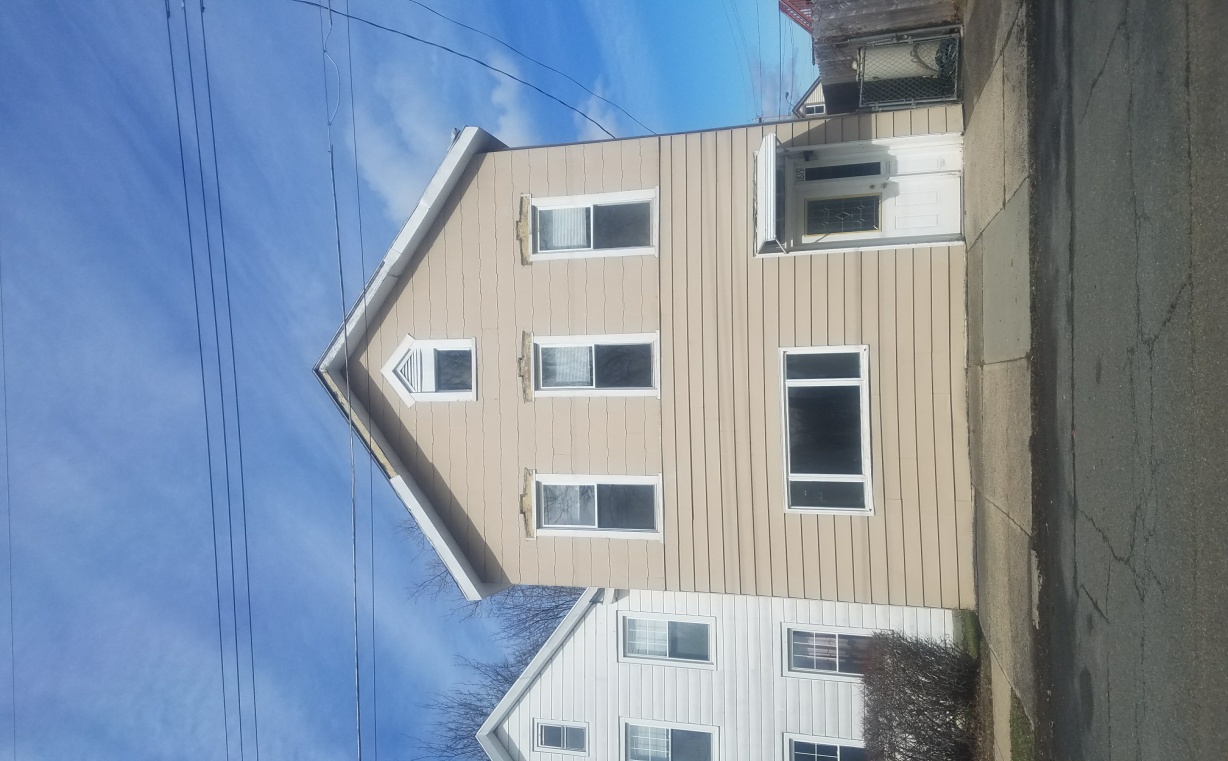 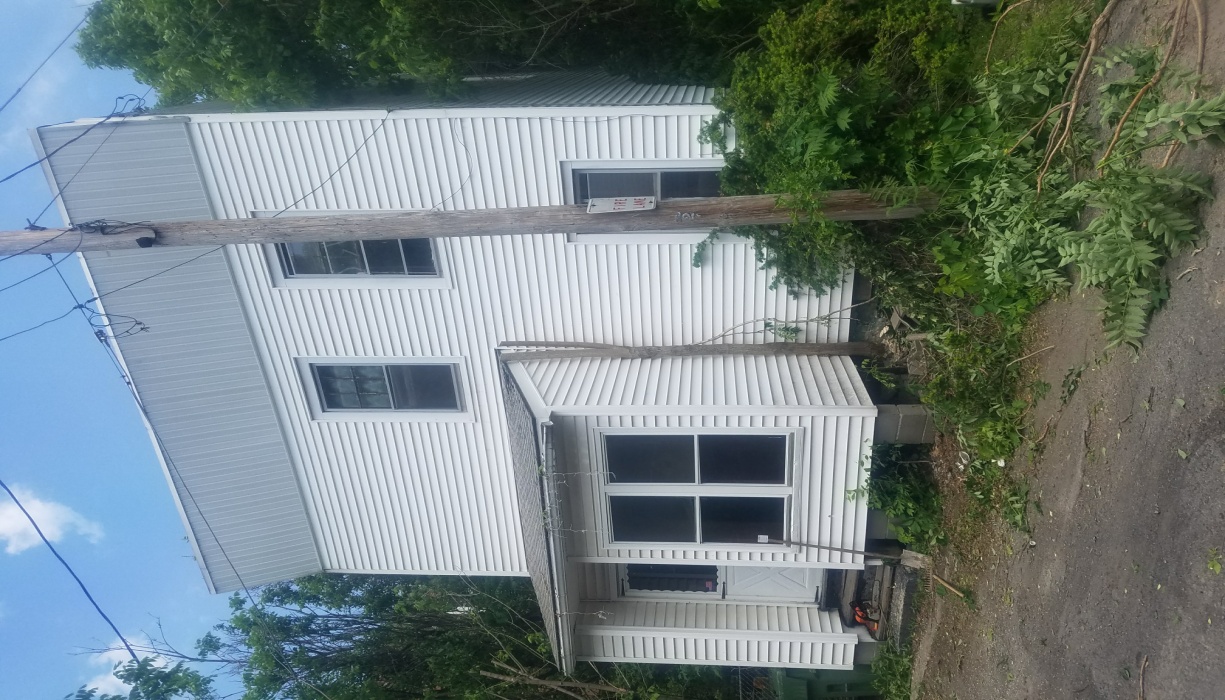 Wholesale Flipping
1819 7th Ave Watervliet
Purchased  off the MLS  01/2017  $14,000
Total Repairs $8,000
Holding Cost $3,800
Sold Property 11/2018 $80,000
Buyer Agent Commission $2,000
Total Net Proceeds $52,200
Wholesale Flipping
9 Fulton Street, Cohoes
Purchased off the MLS  05/2018  $10,000
Total Repairs $2,000
Holding Cost $800
Sold Property 10/2019 $25,000
Buyer Agent Commission $700
Total Net Proceeds $11,500
Wholesale Flipping
1432 1st Ave, Watervliet  $43,000
Purchased off the MLS  10/2012
Clean out  $1,500
Holding Cost $1,800
Sold Property 02/2014 $62,000
Buyer Agent Commission $1,550
Total Net Proceeds $14,200
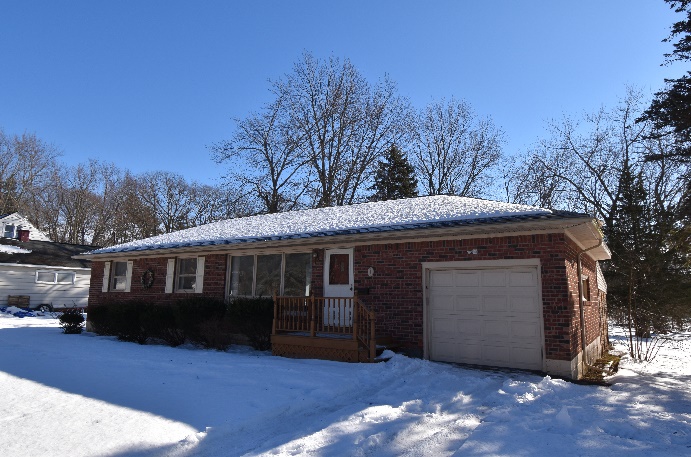 Off The Market Homes
1 Overidge Rd Latham
Another way to purchase property is by buying from an owner that does NOT have a mortgage.
The seller may have a property that needs extensive repairs before it could be sold. You can acquire these property sometimes by the owner holding paper (promissory note). This is an option when the property is not well marketable. When the owner holds paper meaning the promissory note. 
The owner now acts as the bank, you gain title to the property, and the deed is filed and recorded in your name with terms and conditions you and the owner set forth. All property payments are made directly to the owner, all taxes are paid by you, (the new owner) directly to the municipality, according to the local tax map. In some cases this may be a less expensive way to acquire property. Once the property is repaired, you can now borrow against the property and payoff the owner.
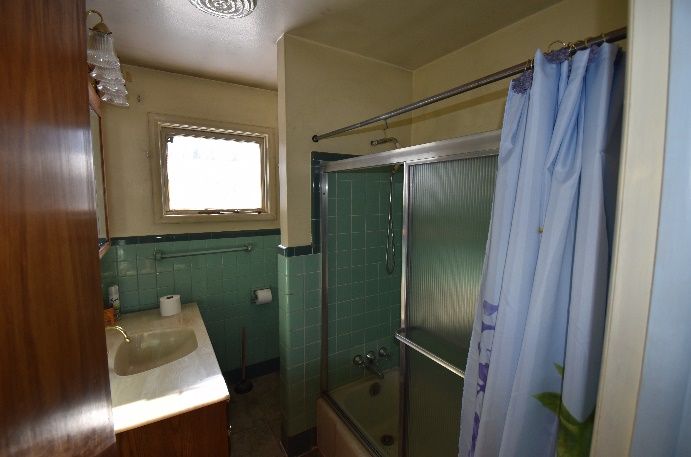 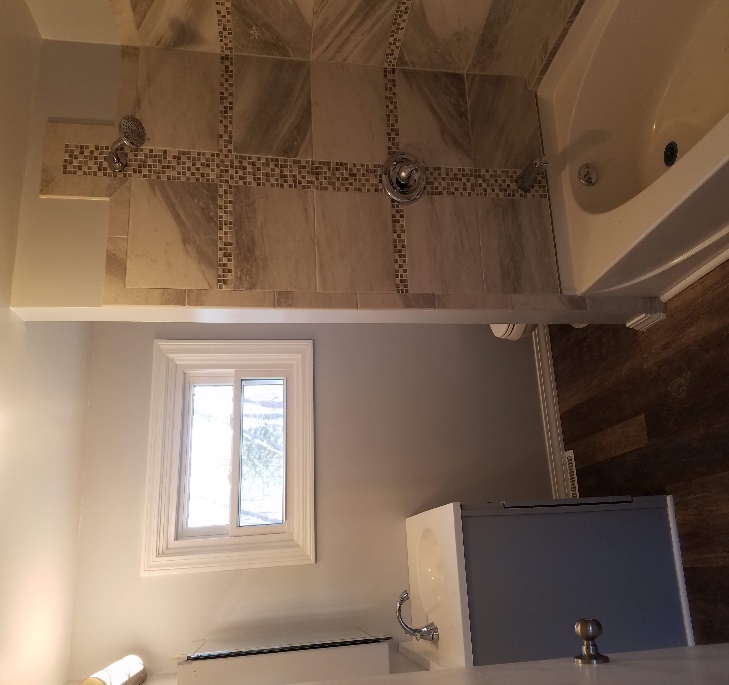 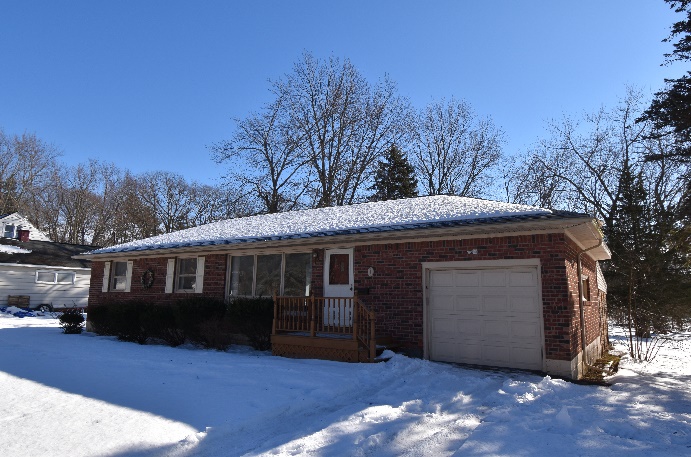 1 Overidge Rd, Latham
Purchase Price-                                                   $150,000
Property & School Taxes-                                      $4,015
Insurance ( Hazard)-                                                  $850
Water & Sewer Bill   (Quarterly)                             $285
National Grid Monthly Utilities                               $110
Owned Property for 6 months.
Repairs include, Replaced furnace & A/C, Rehabbed bathroom
Replaced all plumbing, New granite in kitchen, refinished hardwood floors & kitchen cabinets, New windows, new electrical panel, meter can and weather head.
1 Overidge Rd, Latham
This property was purchased off the market for $150,000,  extensive repairs made over 6 months totaling $28k. Total holding cost ($3,200, taxes, utilities, insurance). Buyer agent commission $5,850 on the sale. Sold for $234,000,  Net profits proceeds $46,000.
This property would have made a great wholesale opportunity, I could have sold this property within 24 hrs. for $175,000 without repairing anything.
1 Overidge Rd Latham
1 Overidge Rd Before & After
Kitchen before
Kitchen After
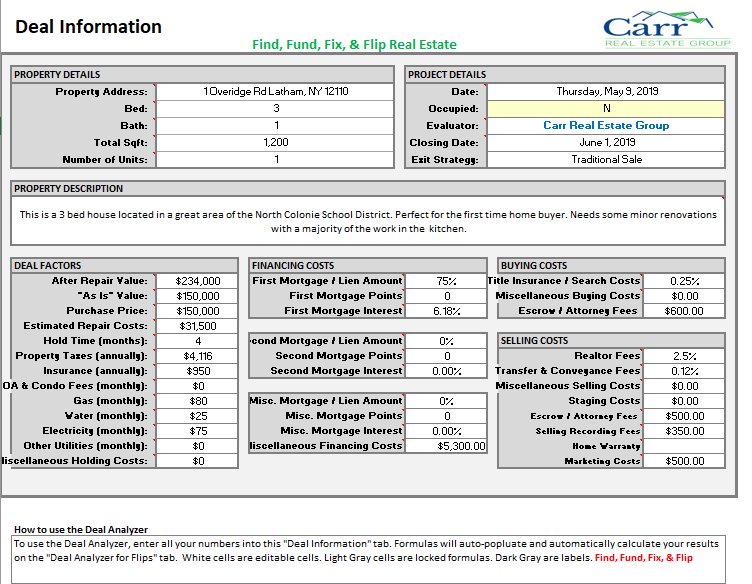 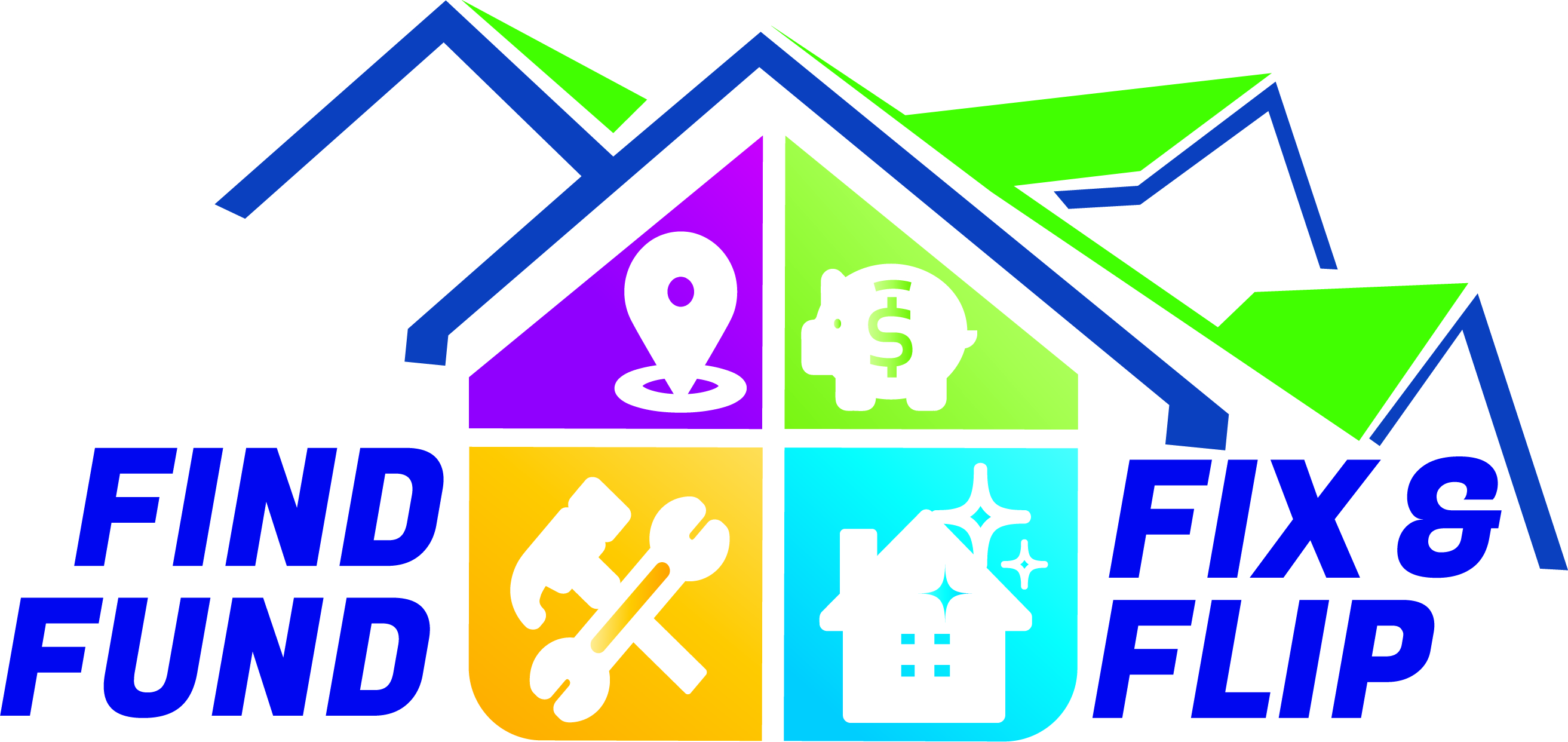 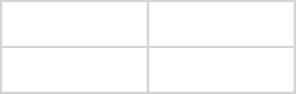 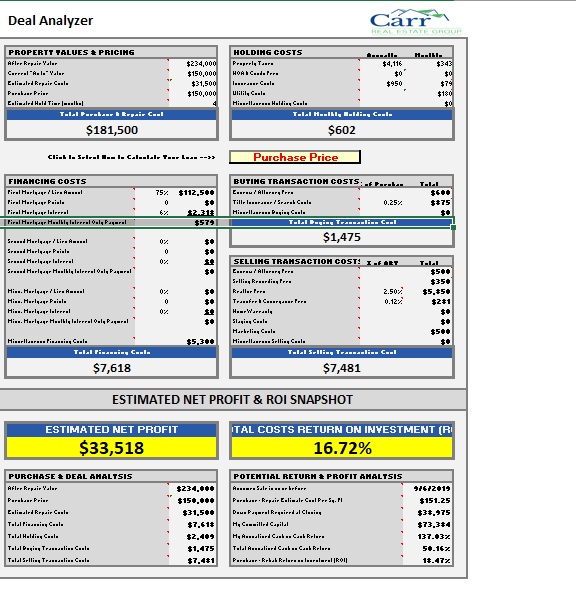 $$  Funding Your Flip  $$
Types of lending available
FHA 203k Rehab Loan, Finance the property and cost of repairs. Rules do apply.
Conventional mortgage, can sometimes be utilized if the property needs TLC. Conv. Mortgage will not qualify if the property is a rehab.
Line of credit, on residential primary, or income property, Commercial, and some SBA loans
Utilizing lines of credit to purchase homes is one of the best ways to purchase, you are consider a cash buyer.
Off the market real estate purchases?
Holding paper on the real estate purchase?
$$  Funding Your Flip  $$
Private Hard Money Lenders
Albany Hard Money Lenders
Justin 518-810-0101
https://www.albanyhardmoney.com/full-loan-application.html

Ajite LLC  (J’ Money) Jeff Feinman
Jeff -518-253-6380

Fairway Independent Mortgage Co.
https://www.fairwayindependentmc.com/Drew-Aiello
Drew 518-573-2435
BRRRRR Method- buy with hard money repair, rehab, refinance, repeat.
29 Witbeck Drive, Glenville, NY 12302
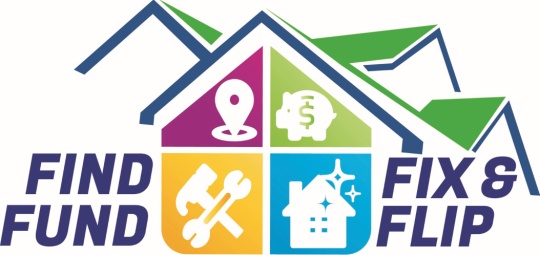 3/22/2021  COVID-19 Flip 
Purchased this property off the MLS
Acquired the property      $ 138,000
Rehab + Holding Cost          $ 32,000
Holding Cost (5 months)         $3,100
Insurance ($900.00 Year)
Water  Per-quarter        $25.00 (Quarterly)
Holding Cost included National Grid
     Gas & Electric
 Proceeds                                      $67,000
 Buyer agent Commission           -$5,925
 Net Proceeds                               $61,075
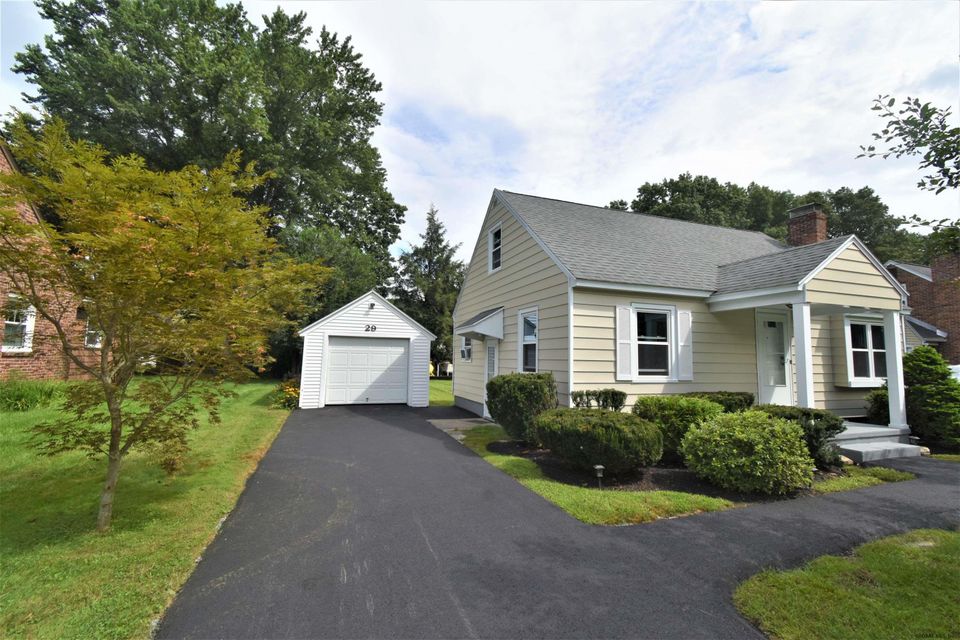 Market value Estimated            
ARV   = $225,000
Sold Property for $237,000
Sold $27,500 Over Asking!
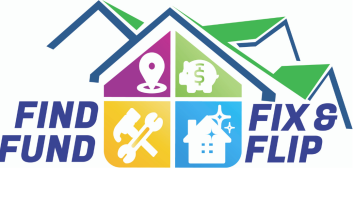 29 Witbeck Dr, NY 12302
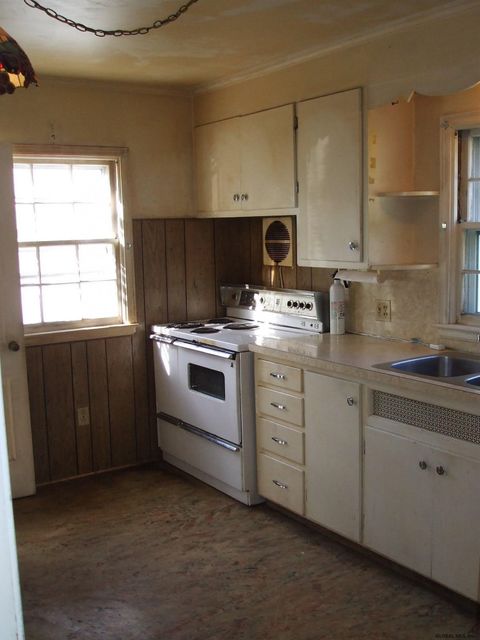 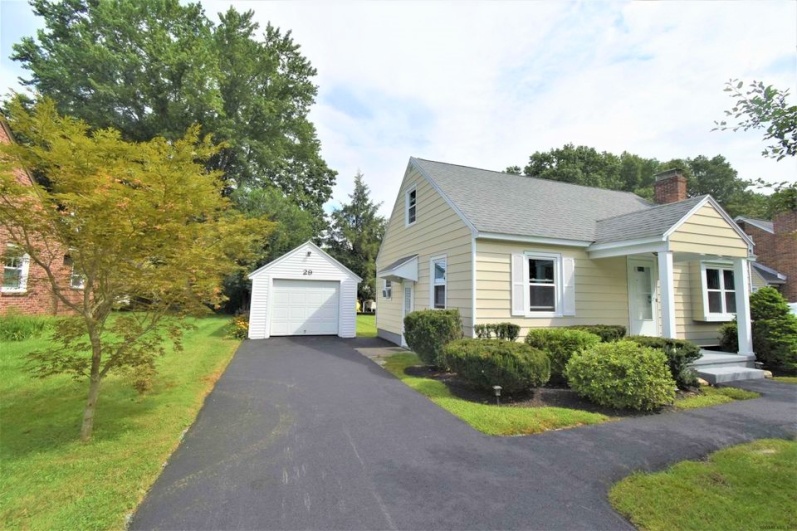 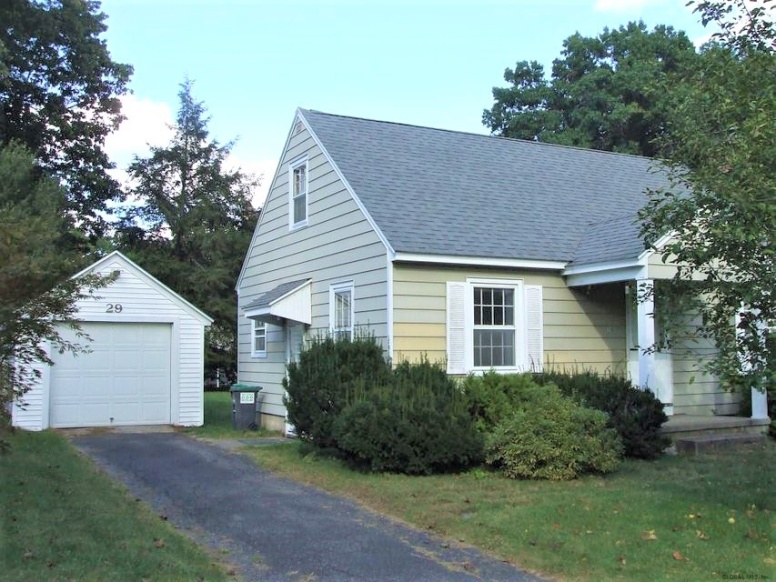 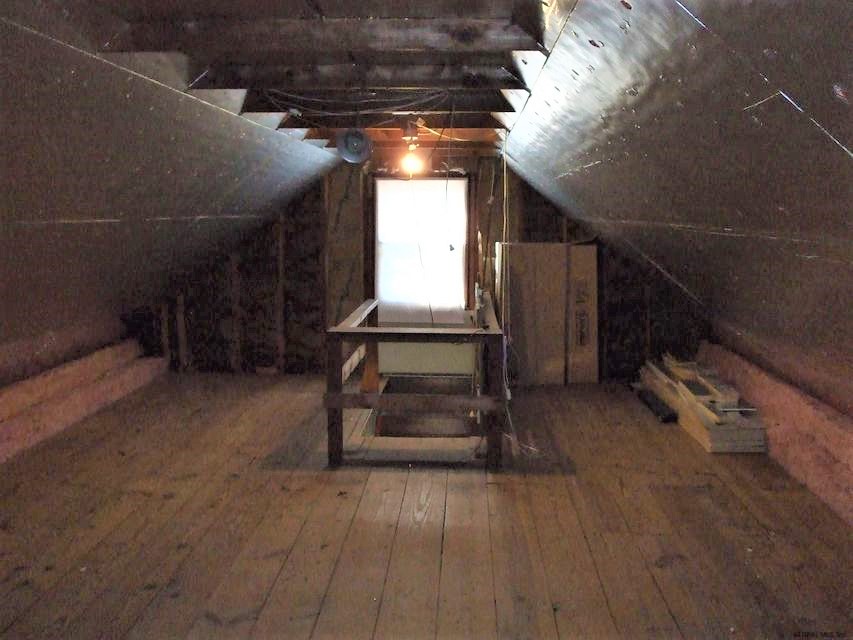 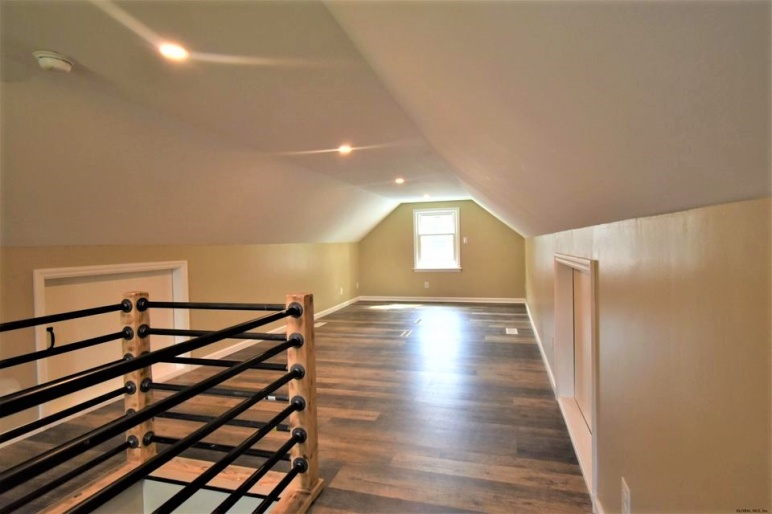 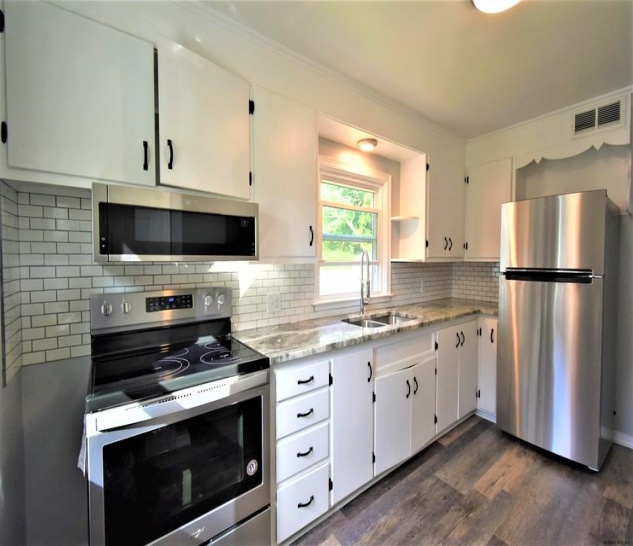 Before & After
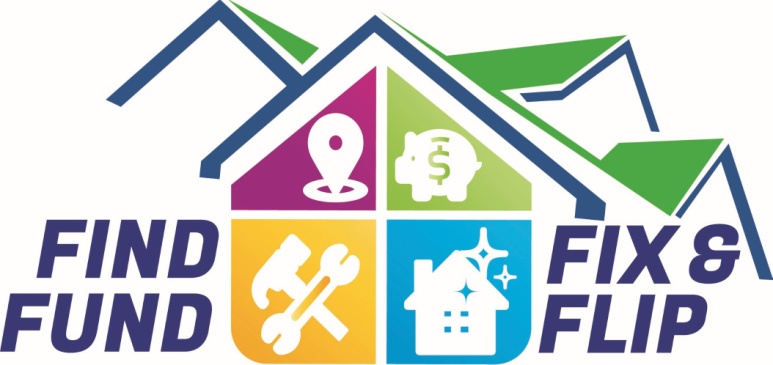 All Repairs
Interior & Exterior painting     $2,400
Hardwood floors refinished    $1,400
New granite counter top         $1,500
New appliances SS                    $2,800
Attic finished, Sheetrock, electrical, HVAC, LVL Flooring, Railing around stairs.                            $6,500
All New Windows- AllSide      $4,200
Landscaping                                  $850
New Driveway Blacktop           $4,000
Misc finishing touches             $1,350
Total Rehab + Materials + Labor = $32,000
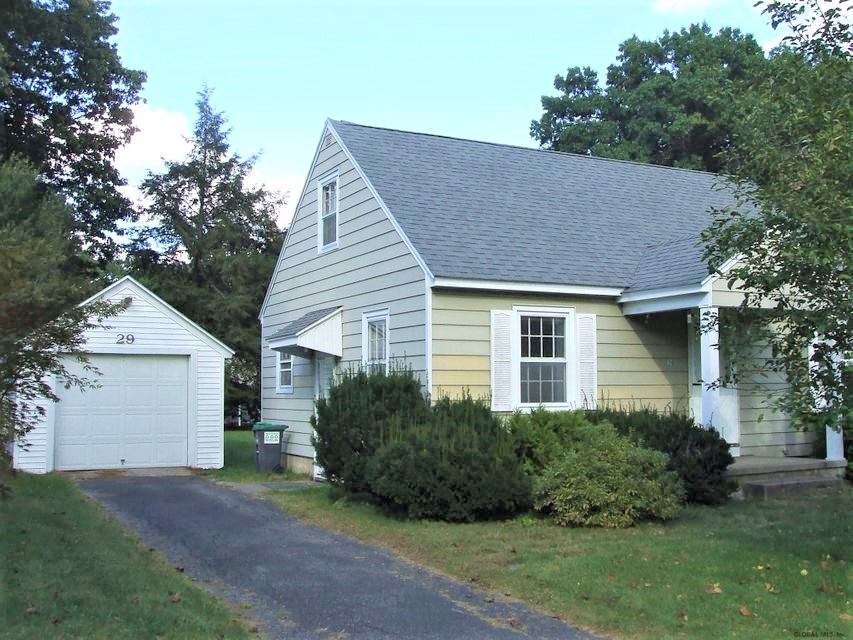 Closing Proceed Checks29 Witbeck Dr.
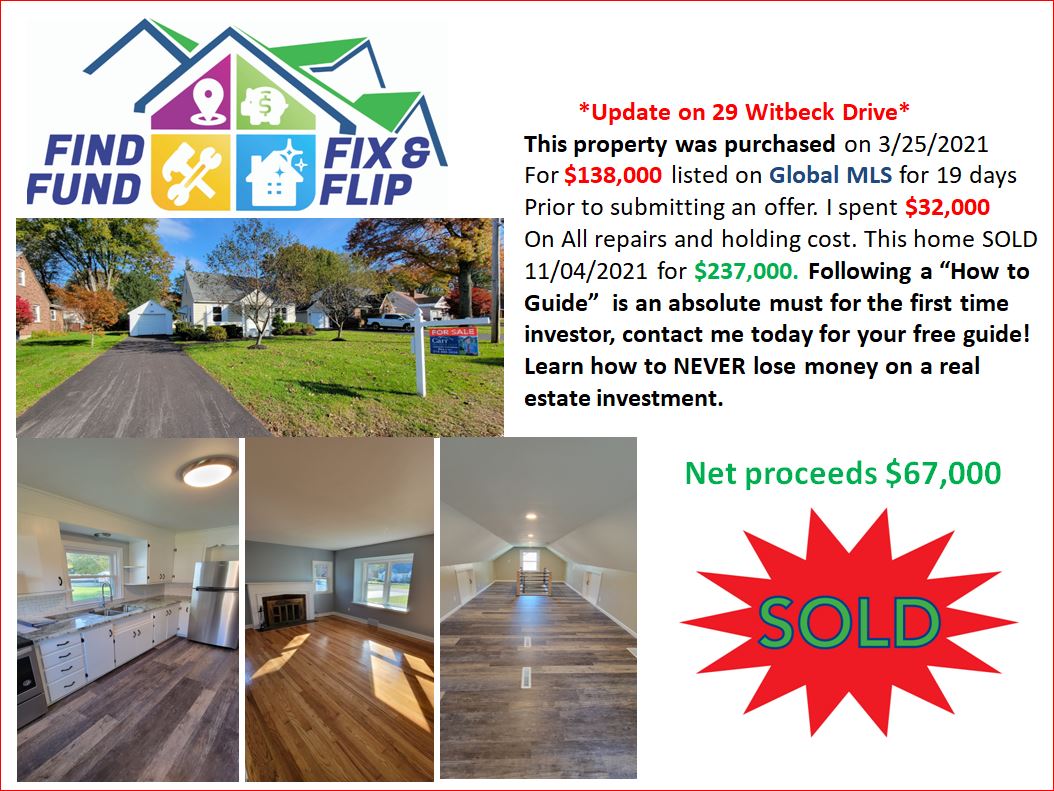 Find, Fund, Fix, & Flip
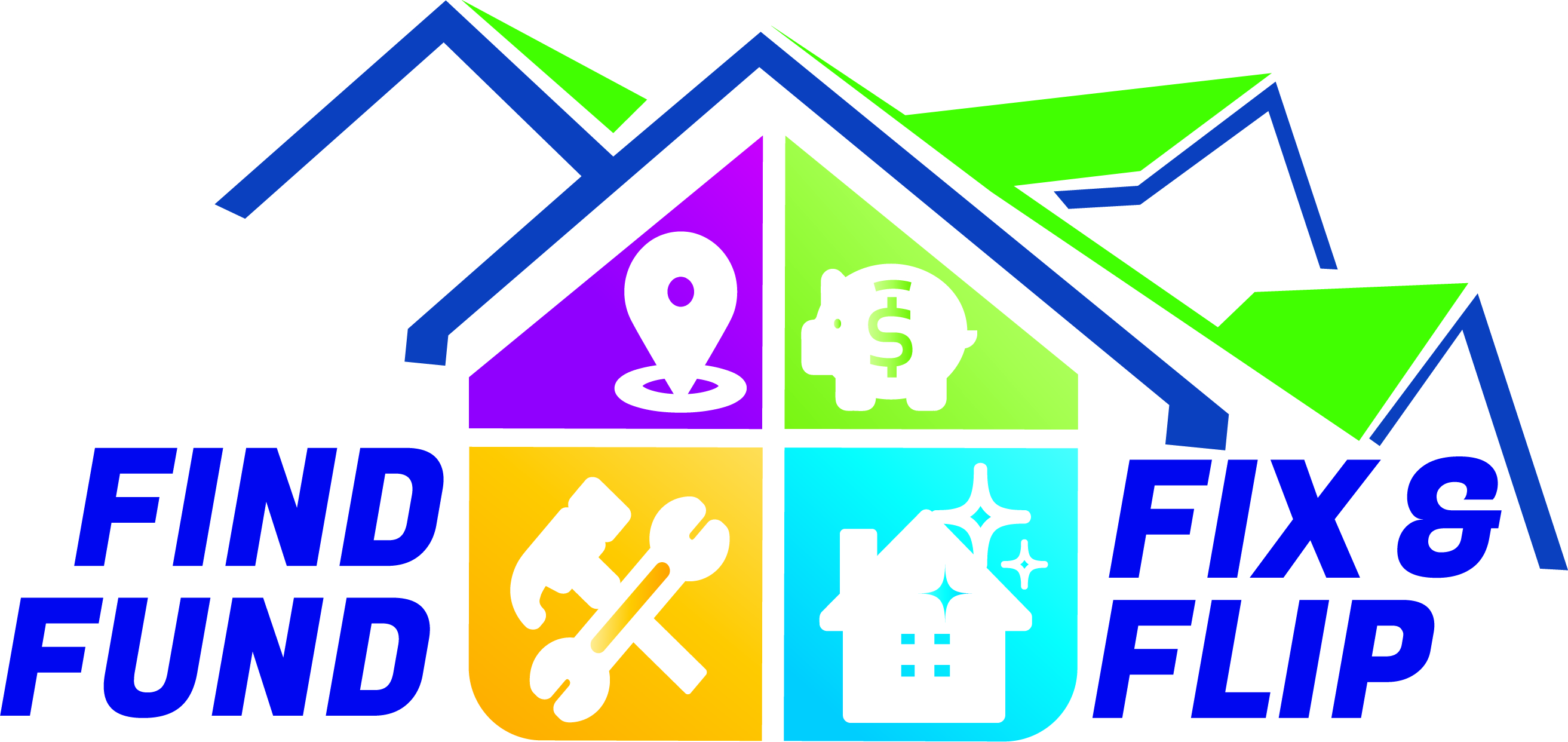 The Scope Of Work
Determine your order of repairs, (very crucial).
Repairs have to be made in a timely fashion, so one thing does not get ahead of the other. 
Example (re-sheet rocking a interior wall before you decide if there will be plumbing or electricity running through, deciding on floor plan and bath, and kitchen layout yearly in the planning stage is crucial.
Determining a timeline and expected completion date, is absolutely a MUST.
Market analysis to see what the value would be once property is rehabbed. Also called ARV (after repair value).
Doing your homework
Prep Work Of Purchasing Bank Owned Property.
Check all taxes to make sure their paid and current, title search, purchase ( homeowners title policy) 
Check for any liens. 
Check local code enforcement for violations.
Walk through property to: 
Determine repair cost. 
Figure out what will be replaced, fixed and rehabbed.
Remember to always estimate repair cost higher, on average 20% higher. Don’t discount other peoples labor and time, like you would for yourself.
DOING YOUR HOMEWORK ON A PROPERTY
Once You Find A Property You Would Like To Invest In         
(Fix & Flip)
Compare the neighborhood location
All real estate is about location, location, LOCATION!
You want to look for the worst house on the street 
Ideally there is only one on the street that needs rehab 
If there is more than one property that needs repair, that falls in the category of possibly a BAD LOCATION.
Pick your location wisely or you might find it difficult to sell once all the repairs are completed. 
Your ARV (After Repair Value) MUST be determined before you purchase any property.
AFTER REPAIR VALUE (ARV)
ARV on 6 McelWain Ave Cohoes was $150,000.
That was my opinion of the property value once all the work was completed.
You figure this out by the comparable sales of the houses in the area / neighborhood.
Once you know the ARV, you can begin to calculate cost of repair, as well as holding cost.
Take purchase price, repair cost, holding cost, Minus ARV and that net figure must be attractive enough to take all the risk. Every flip is unique.
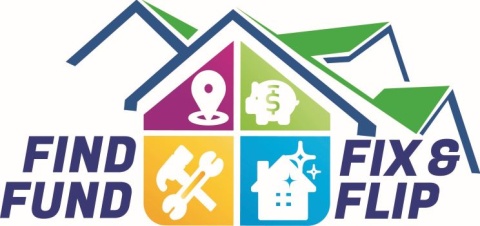 6 MCELWAIN AVE. Cohoes, NYTownhome
KITCHEN (IN PROGRESS)
KITCHEN ( AFTER)
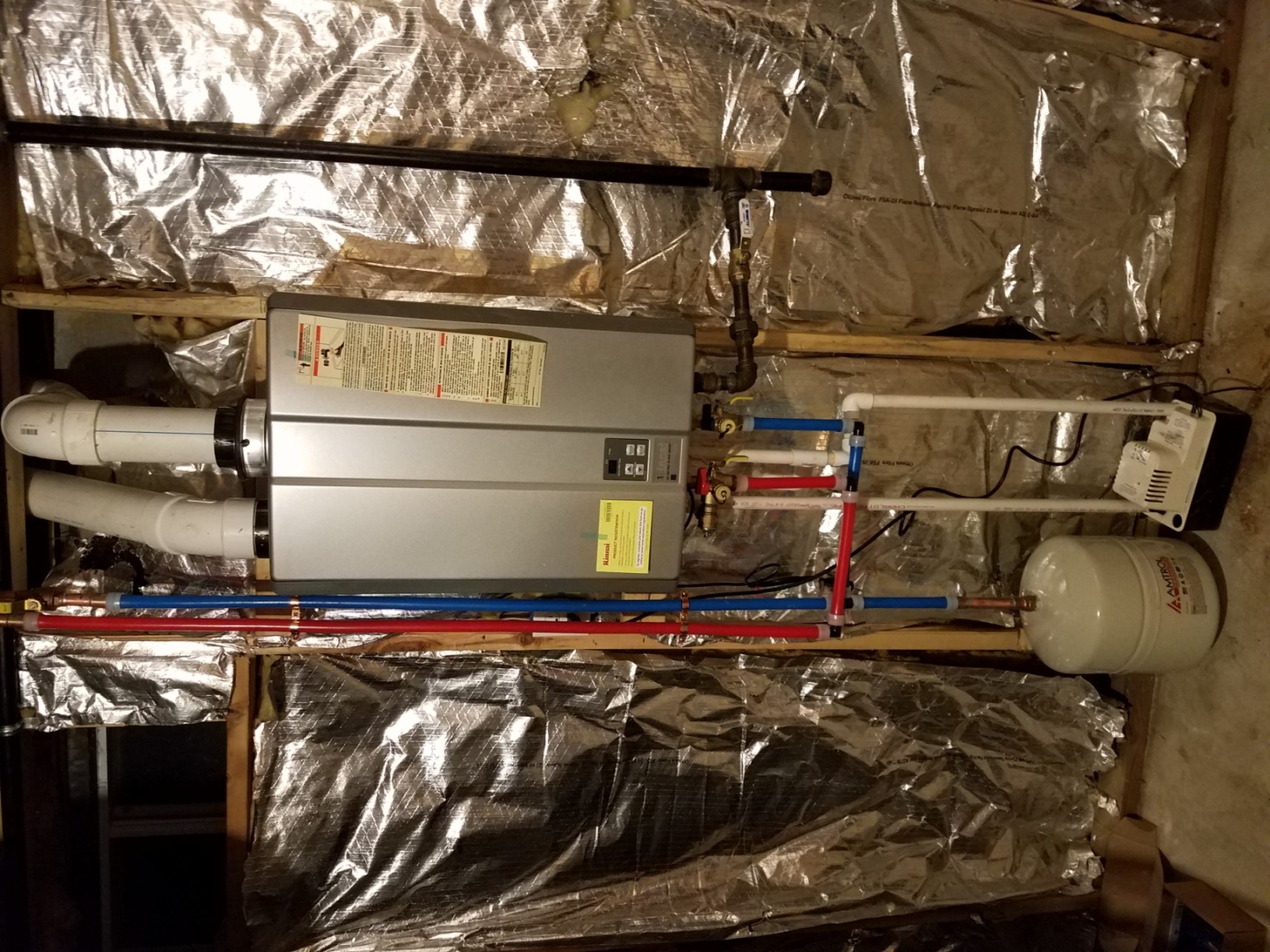 Tankless Water heater install
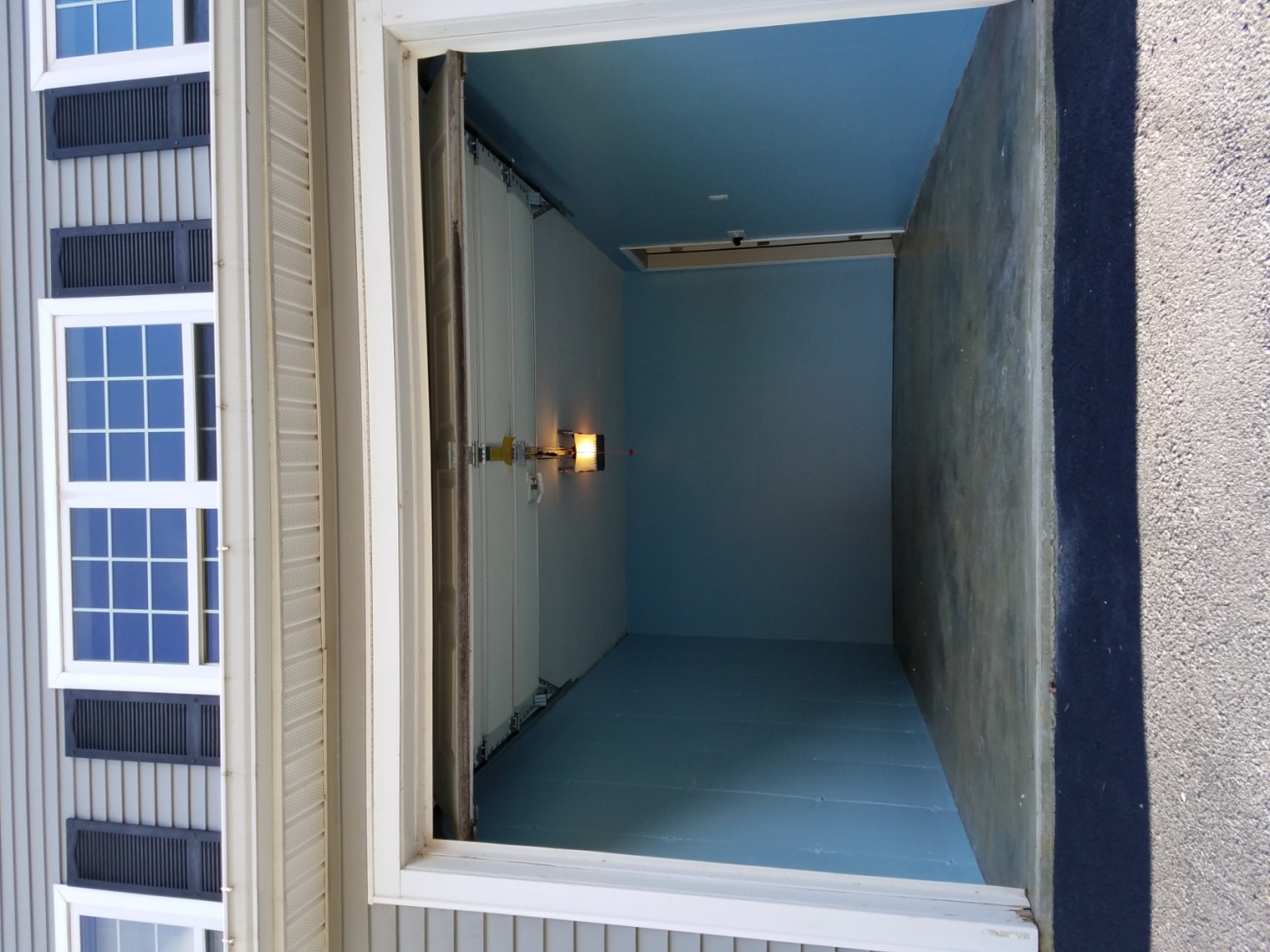 Garage & Basement Finished
6 MCELWAIN AVE COHOES (3) Offers
Purchased Property for $80,000   (Homepath)
Repair cost $8,500
 School and Property taxes prorated 3 months were $1,400 , Additional holding cost $300.00
Remodeled Kitchen, bathrooms, basement, electrical, garage, landscaping, and plumbing.
Listed the property for   $149,000
Sold multiple offers        $153,000
Minus buyer agent commission 2.5%  $3,825
Net proceeds
$58,675
CLOSING CHECKS
KEY BANK RECEIPT
Trusted VendorsWholesale
Kamco Supply Corp. -  Drywall & supply, molding’s  
Bryant Northeast -       Tankless water heaters, HVAC
Prosource of Albany  - Flooring, kitchen cabinets
Ral-Supply                   - HVAC equipment 
Alside Albany             -  Windows, siding
ABC Supply                 -  Siding, roofing
City Electric                -  Electrical supplies 
Appliance Giant         - Appliances
908 24TH STREET
Purchased property for $52,000
Totally gutted property down to studs
Total rehab cost  $32,000
Total cost to hold property for 14 months  $5,400, Including taxes, insurance, utilities.
Entire inside of building brand new
Sold property For $130,000
No commission –Rent to own option
Net proceeds
$40,600
908 24TH STREET, WATERVLIET    A-1Reo.com( Selling broker)
UPSTAIRS HALL WAY GUTTED
Stair Way /Foyer
Kitchen ( before)
Kitchen (after)
REPAIRS
Before you start any fix & flip project: 
Walk through property multiple times.
Figure out what you can save from the materials and features that already exist in the house.
Try to save kitchens, bathrooms, doors, and moldings on most projects. 
Very costly to replace. 
These items can be fixed or enhanced in some way to make them look better than they once appeared.
Saving these items can mean staying within budget.
Roof  (before)
Roof (after)
Stair way (before)
Stairway (after)
POOL FILLED IN (AFTER)
908 24TH STREET DEED
1410 1ST AVE WATERVLIET (BEFORE)
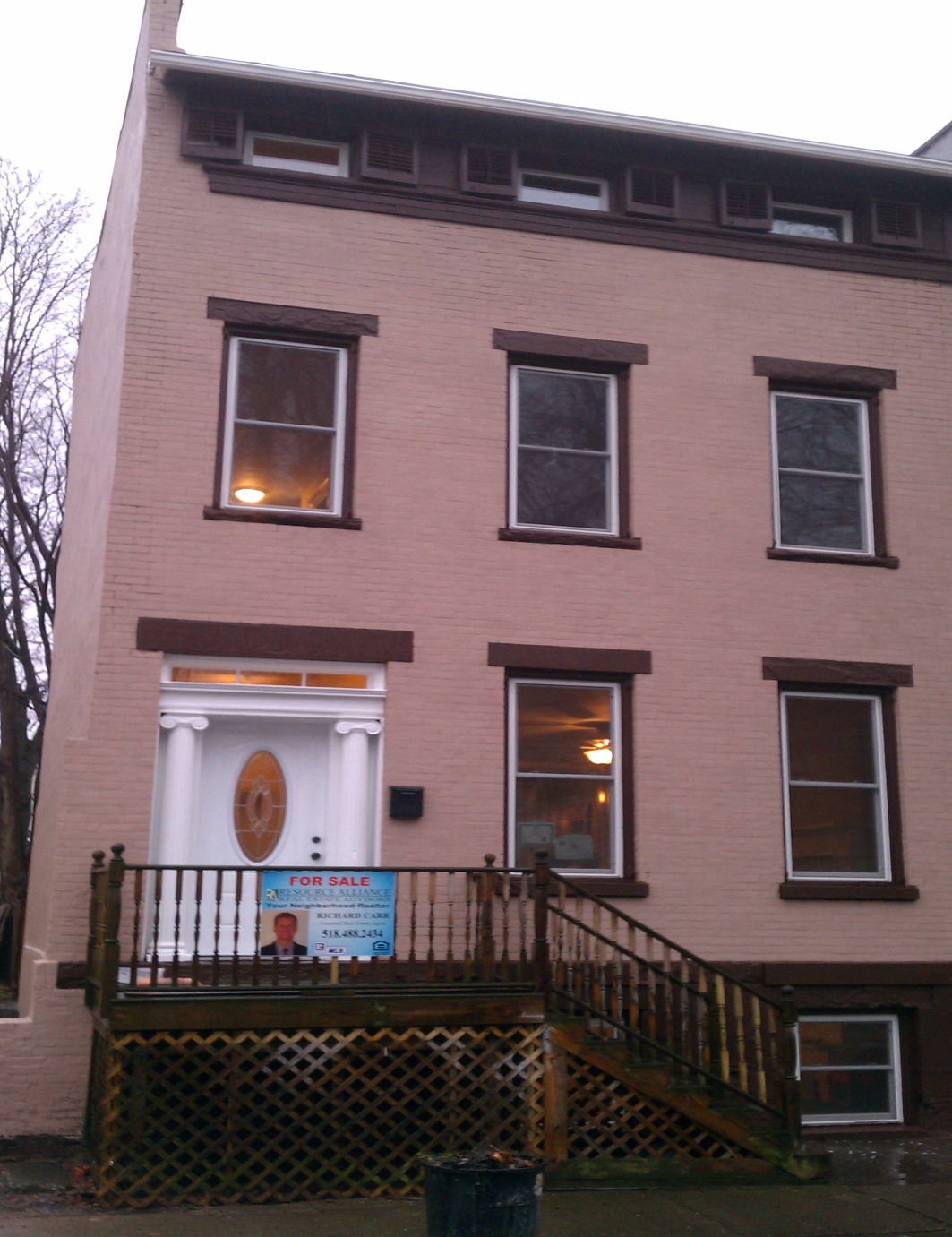 1410 1st Ave  (After)
1410 1ST AVE WATERVLIET
Purchased property for  $37,000      (2 offers)
Total all repairs cost       $ 45,000
Rehabbed 90% of entire 4 store building
Additional holding cost for 13 months $4,500
Taxes & utilities
Sold property for $159,000
Minus $3,975 Buyer agent commission
Net proceeds
$60,525
SCOPE OF WORK
1410 1st Ave 
Needed extensive brick foundation work, over 2 months full time with a mason. 
I found a mason on craigslist, He (Tony) was laid off from his union job, and he worked for me for $12.00 per hour, as a misc. 1099  employee.
When you are buying and selling properties you must try and find quality cheap labor (It does exist)! Tony ended up working for me for an additional 8 months until he went back to his previous job.
OLD KITCHEN
Actual kitchen
NEW KITCHEN
3rd FLOOR OFFICE (BEFORE)
3rd floor office (After)
1410 1ST AVE DEED
17 Idlewild Park Watervliet - 3 Unit
17 Idlewild Park 3 Family( Actual Class code 220)
I bought this property on HUBZU in 6/2016 For $29,559
Seller was Wells Fargo mortgage company, Ocwen Loan Servicing. 
This property was bid on 3 times before the bank accepted my offer. First offer started at $70,000, then final offer $28,000
All repair cost were $55,000
Holding cost for 3 years were $12,800  ( Taxes, Utilities, Water & Sewer)
Sold property 12/2019 for $218,900
17 Idlewild Park- 3 Family InvestmentBrrrrr- Buy, repair, rehab, refinance, rinse, repeatHolding the property with Debt service-(Mortgage)
1st Floor apt. 2 bedroom 1 bath estimated monthly rent $1,250
2nd Floor apt. 2 bedroom 1 bath estimated monthly rent $1,400
1st Floor rear studio apt. 450 sq. ft estimated monthly rent $650 
Total rent roll $3,300 per month. 

Estimated market value $214,900. 
Estimated mortgage  $180,000 FHA or Conventional.
Estimated mortgage payment $1,280.00 Escrowed.
Estimate water & sewer bill $980.00 per year.
Total estimate net income per-month $1,950.
Section 8 Rent limitsMarket value rents
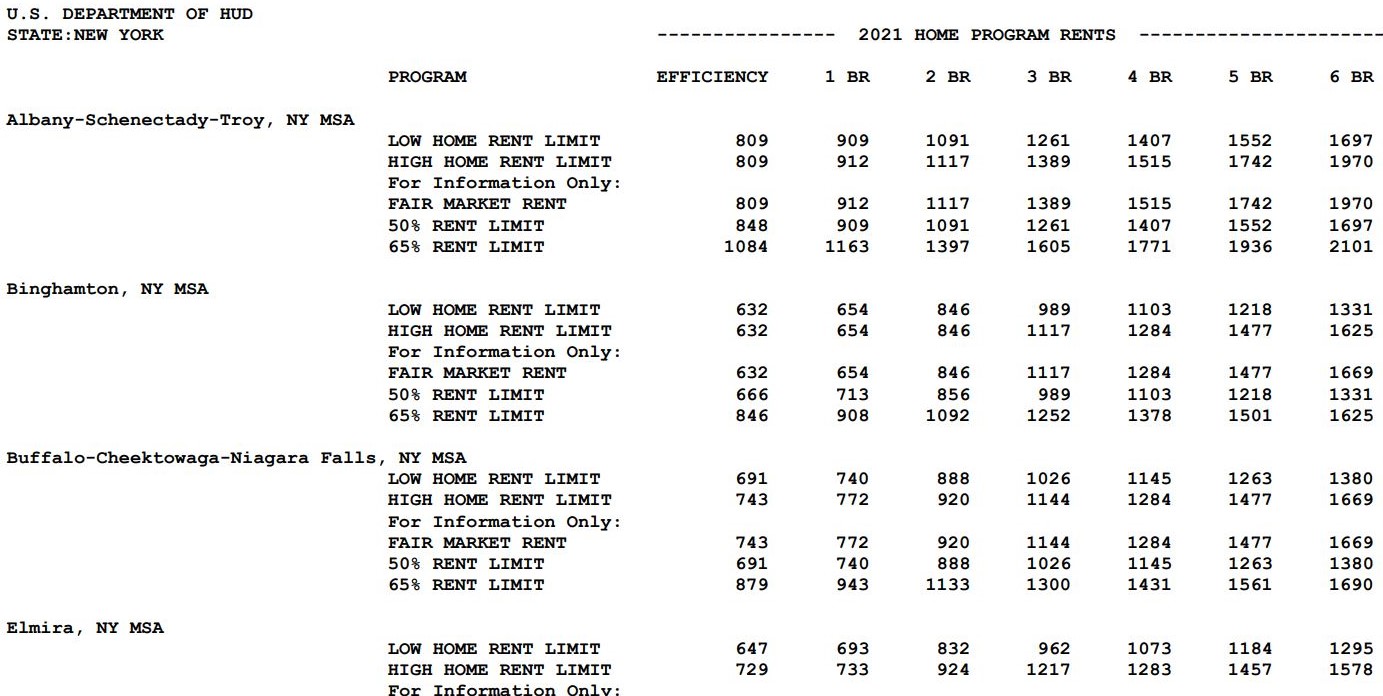 17 Idlewild Park
Before and After photos
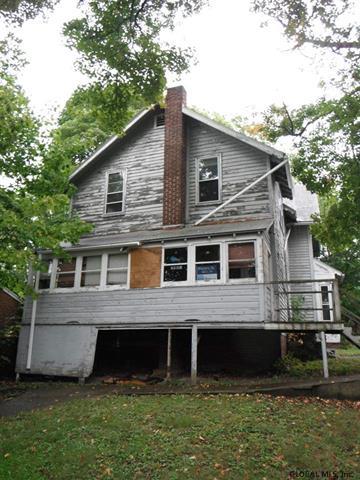 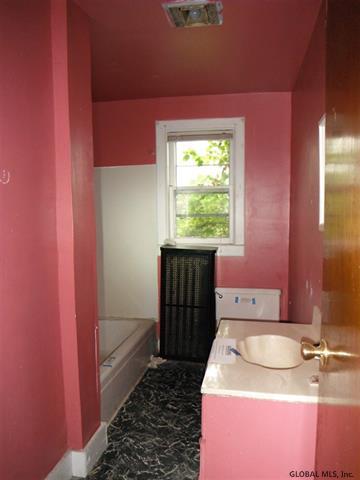 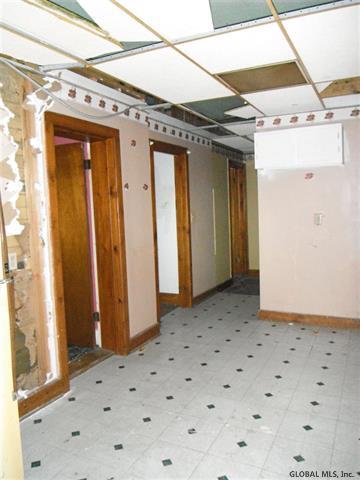 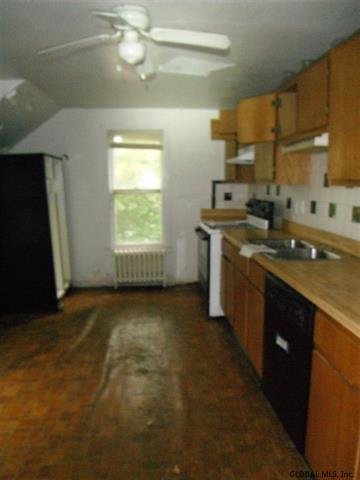 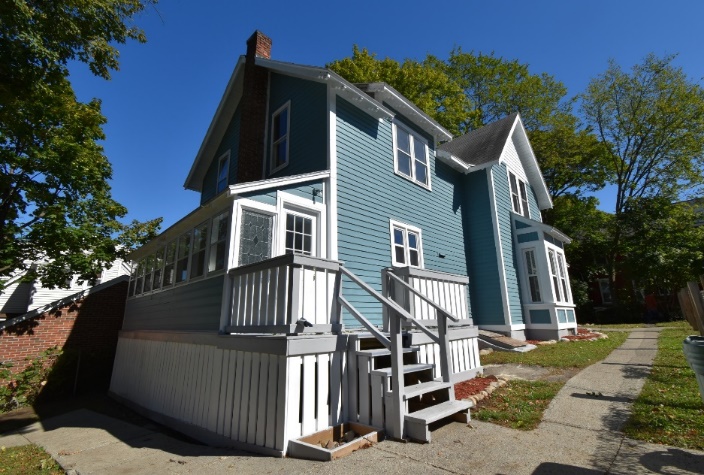 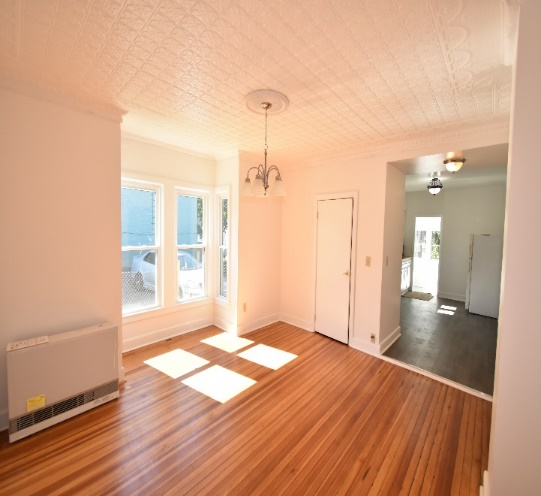 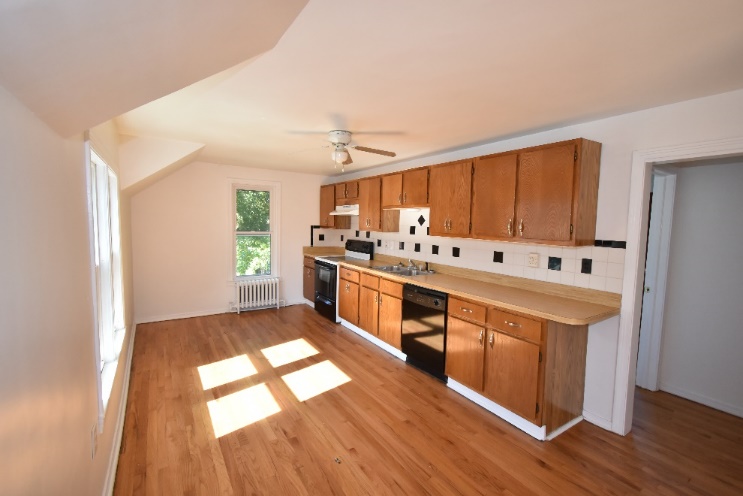 17 Idlewild park SOS
The net profits for his property $87,000
Class exercise Investment properties Versus 401K plans or the stock market
Stocks, mutual fund, IRA’s,  or 401K’s investment plans have the ability to compound the interest of an investment, were on the investment properties do NOT compound the net income or the interest, but has the ability to compound the yearly appreciation. Both forms of investments have there share of pro’s and con’s.

Compound interest is the addition of interest to the principal sum of a loan or deposit, or in other words, interest on interest. It is the result of reinvesting interest, rather than paying it out, so that interest in the next period is then earned on the principal sum plus previously accumulated interest.
Stock Market –Versus- Real Estate Investment properties
Like I mentioned in the previous slide stocks or 401K plans have the ability to compound the interest in any individual stock or 401K plan can generate. 
Example
In the previous slide I mentioned, 17 Idlewild Park, 3 family in Watervliet, nets $1,950 per month in income, with that income you could invest in 401K plan or solo 401K plan. You well still have positive cash flow, but, now you will create another source for investing.
This property can generate enough income per month to live and pay bills on, and also offer to invest some of the proceeds in the stock market or other investment options.
Stocks – Versus investment properties
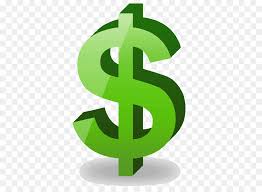 This calculator shows that investing $5,000 per year,  which is around $450.00 per month out of the net income from any investment property that you purchase, this is what we call diversified assets. https://www.calculator.net/401k-calculator.html?age=25&income=50000&balance=5000&contribution=10&ematch=50&ematchend=3&retirementage=65&lifeexpectancy=85&incomeincrease=3&rate=6&inflation=3&hideirslimit=0&type=1&x=63&y=20#top
*MUNICIPALITIES PERMITS*
Permits are needed on all major changes that are made to the property.  Individual permits are needed for: 
Major construction floor plan change
Insulation (new walls)
All electrical -3rd party permits
Water heaters
HVA/C
All roofing
All siding
All foundation work
These permits are necessary at all stages of completion. Without permits it would be very difficult to obtain a COC, (Certificate of Occupancy).
MUNICIPALITIES PERMITS
Certificate of Occupancy 
CO is needed to sell the home once it is completed.
CO, states to the consumer (home owner) the property is free and clear of defects and is safe and up to code to occupy.
Most buyers will get a home inspection as well, it's up to the homeowner ( buyer) to complete their due diligence.
Check with you local municipality to determine what permits are necessary for you to obtain and at what stages to apply.
1 Mates Way ( Before )
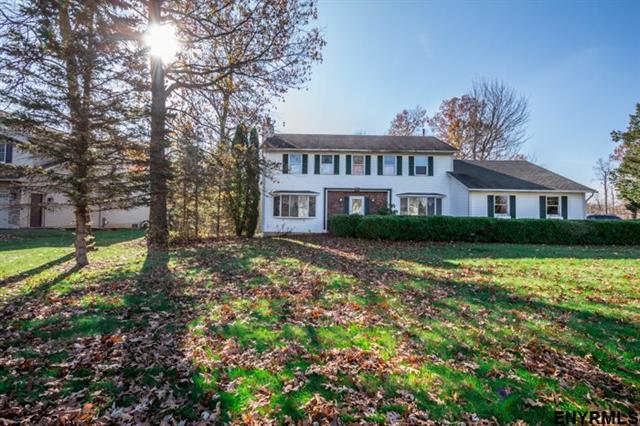 Mates Way ( After )
Mates Way ( Before )
Mates Way ( After )
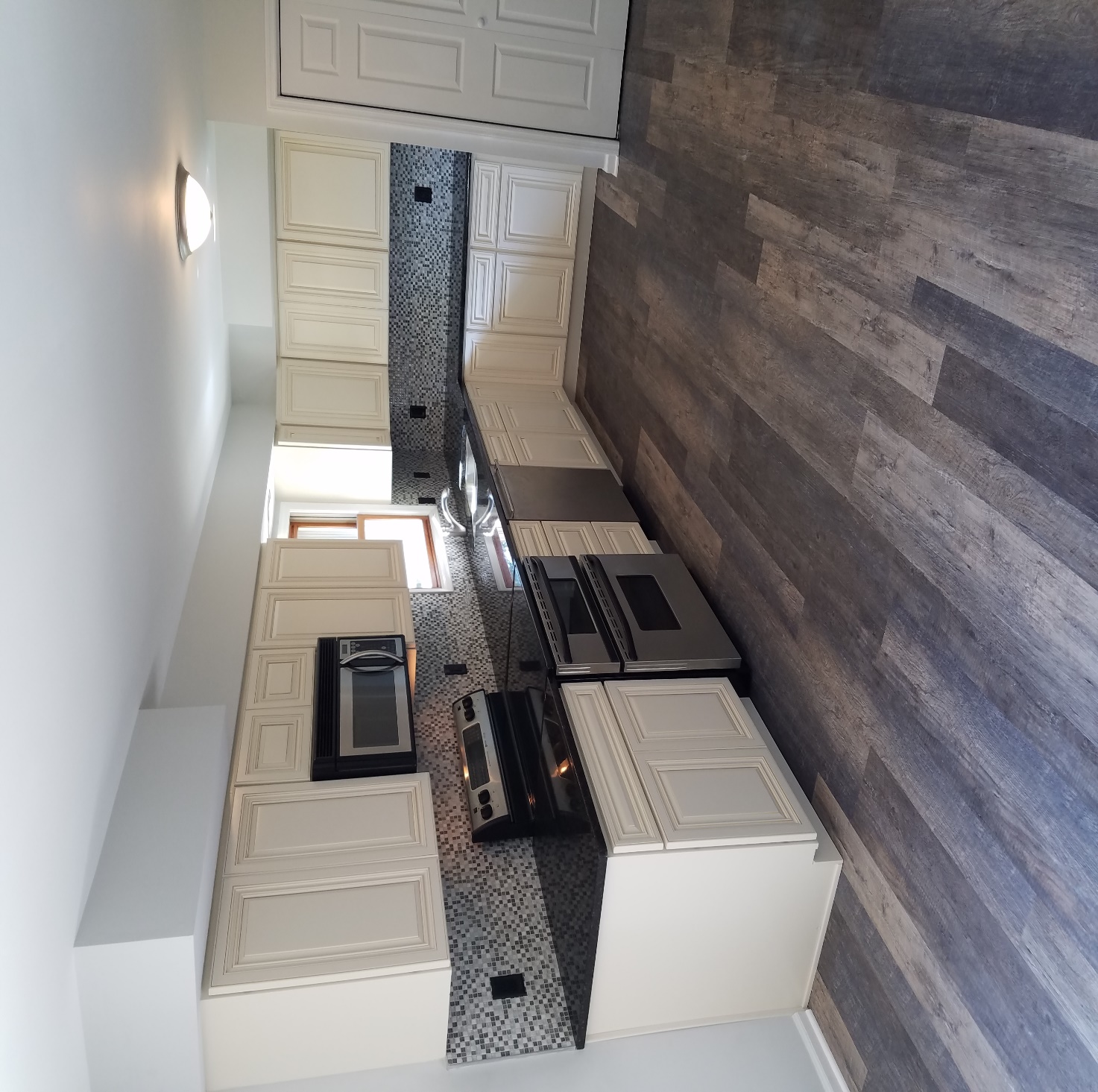 Mates Way Purchase Price
Purchased property for $242,000
Holding cost include All taxes per month $590
Utilities per month   $80.00
Closing cost  $2,400
Rehab cost   $52,000
Replaced, Roof, Furnace & A/C, Water heater, Bay windows, Entire kitchen, appliances, All flooring, All vanity’s, all toilets, entire inside painted, All plumbing fixtures & plumbing, All lighting fixtures, garage doors, All door hinges and locks.
Mates Way
Joint venture with another locale brokerage company.
AVR ( After Repair Value ) $305,000-$325,000
Actual sale price   $287,500      SOLD
Acquired property $242,000
All holding cost      $2,800
Repaired cost         $52,000
Total                        $296,800
Approx. NET           $-9,300.00
Minus 2.5% buyer agent
This flip was in the  Red,  * WE over PAID*
County Court Auction PERSONAL Owner Occupied  FIX AND HOLD
Blue Jay Way- 2,860 Sq. Ft  4 Bed 3 Bath, 3 car garage colonial.
Intended to be a Fix and Flip project. 
Purchased 12/03/2015 at Saratoga County Court House.
I was the only bidder, Bidding started at $328,000 (Upset Price) – previous owner owed $472,850
The attorney conducting the auction excepted my bid of $329,000. 
I also negotiated to finance the property with her and the bank right at the same location. They accepted.
Normally all auctions are paid in cash within 30 days of Auction being completed. Or you forfeit your 10% deposit.
After showing the property to my wife two days later we decided to make the property our personal home instead of flipping.
BLUE JAY WAYREPAIR COST
New hardwood floors entire first floor         $5,400
Granite counters Kitchen and Bathroom      $5,100
Kitchen back splash Tile                                   $2,000
Custom paint job entire inside materials      $1,500
All appliances               $6,500
Pool liner and repair    $4,500
Landscaping                  $2,000
New deck                      $7,200
New driveway              $5,200
Sauna                           (Optional)
All Repairs cost          $39,400
BLUE JAY WAY
Acquired property  for  $329,000
All repairs cost               $39,400
After Repair value         $600,000-$650,000
If property sold, estimated Net return $206,600
All repairs took 3 months to complete part time.
Estimated Net Return $206,600
BLUE JAY WAY
FAMILY ROOM INTO KITCHEN
AFTER
KITCHEN
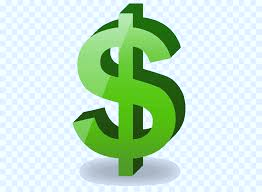 IRS Tax on Capital Gains
Be mindful of your tax liability, and factor in your tax liability on all flips. Your rate will be determined by whether you occupied the property for at least 2 years or more within a 5 year period, or if you held the property for 1 year or more. 

In 2018 and 2019 the capital gains tax rates are either 0%, 15% or 20% for most assets held for more than a year. Capital gains tax rates on most assets held for less than a year correspond to ordinary income tax brackets (10%, 12%, 22%, 24%, 32%, 35% or 37%).
Flip to LLC Company for Debt ServiceTo Rent Weekly or Monthly?
9 Hemlock Drive, Schroon Lake, NY 12870
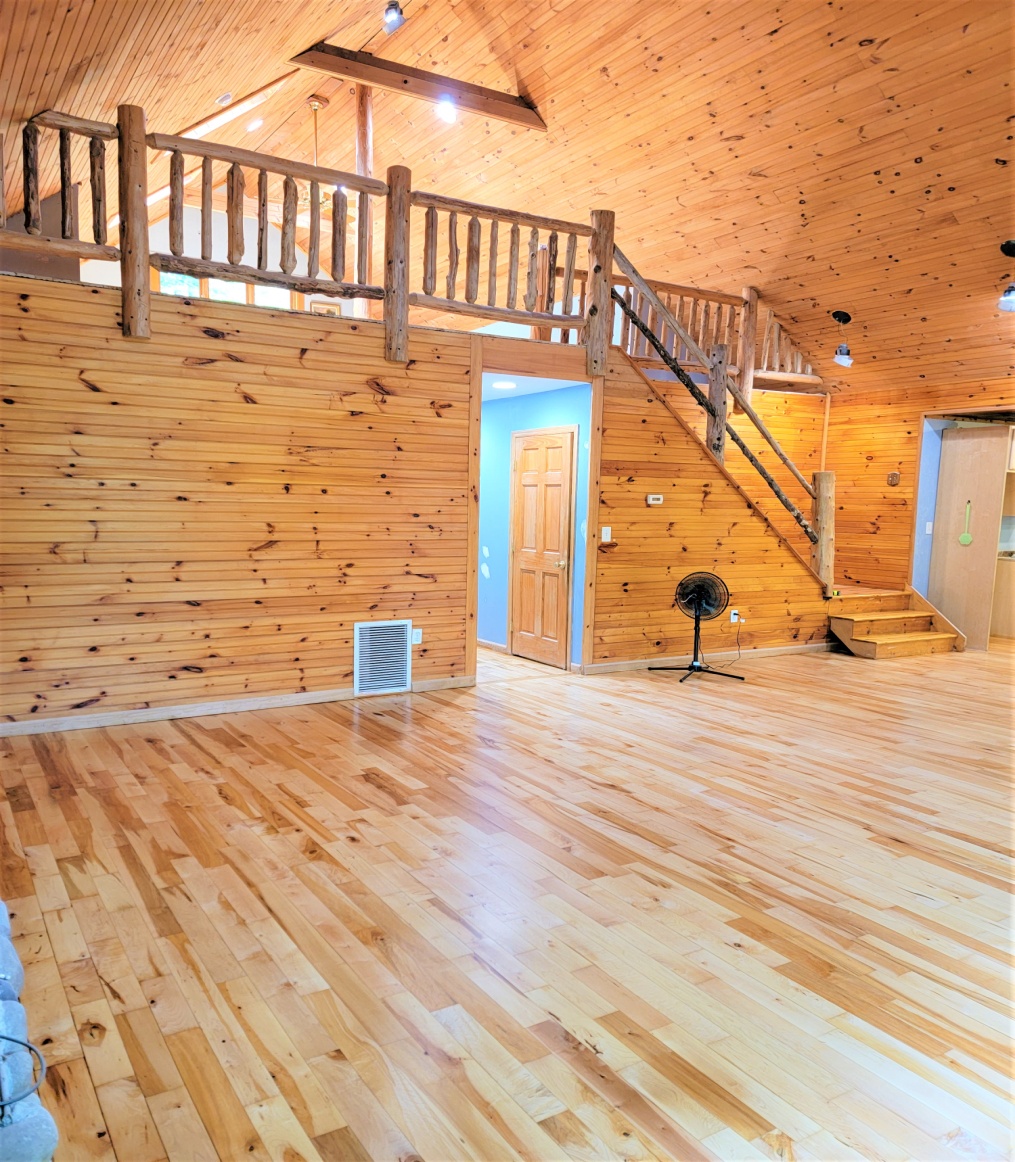 9 Hemlock Dr. Schroon LakeWeekly Rental Or Flip?
Purchased this property off the MLS -$145,000      03/04/2022
Closing cost $2,700
New appliances $7,500
New Roof 50 Year  $18,800
Land Clearing (100 trees +/-) $14,200
New Crusher run driveway $2,500
Hardwood floors refinished $6,800
Trex decking materials (1000 sq ft)  $14,500
New, York 2 stage Furnace & A/C   $5,700
New master bath shower enclosure $8,700
New Granite counter tops $7,500
New Wood Fireplace  $6,500
All repairs and materials to date $95,400        10/01/2022
9 Hemlock Drive, Schroon Lake
Purchased  off the MLS  03/04/2022  $145,000
4 Offers place- outbid 3 times
Property losses value
Took 5 months to evict the tenant occupying.   
Total Repairs $95,400
Holding Cost $10,800
ARV estimated $575,000 - $600,000 
Total Potential Net Proceeds $295,000
Debt ServiceTo avoid Capital Gains Tax
Flip / Refinance (Cash out) the property to a LLC owned by the property owner to create weekly rental income through these channels AirbNb, VRBO, Hometogo, Flipkey, ADKbyowner, Adirondack.net.
Holding the property as an investment property to rent weekly versus monthly makes this home an ideal investment property.
Holding as investment property avoids all Capital Gains tax while you own the property.
SUMMARY
Bank Owned (REO) Properties
Check all taxes and liens. 
Determine Repair Cost 
Figure out what will be replaced, fixed and rehabbed.
Remember to always estimate repair cost higher.
Determine the Scope Of Work
Determine your order of repairs.
Determine timeline and expected completion date.
Your ARV (After Repair Value) MUST be Determined Before You Purchase Any Property
Determine your tax liability, (capital gains tax)
SUMMARY
Once You Find A Property You Would Like To Invest In (Fix & Flip)
Compare the neighborhood location.
Pick your location wisely.
Once you know the ARV, you can begin to calculate cost of repair, as well as holding cost.
Before You Start Any Fix & Flip Project 
Figure out what you can save from the materials and features that already exist in the house.
You must try and find quality inexpensive labor.
SUMMARY
Permits are needed on all major changes that are made to the property
Certificate Of Occupancy (CO) is needed to sell the home once it is completed
Most homeowners will want an inspection as well.
It’s the buyer / home owners job to complete their due diligence.
Auctions
Normally all auctions are paid in cash within 30 days of Auction being completed. Or you forfeit your 10% deposit.
Find, Fund, Fix, & Flip
Find FREE downloads at
www.RichCarr76.com
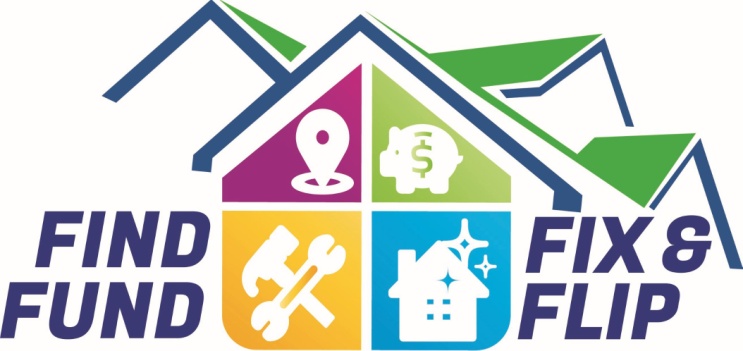 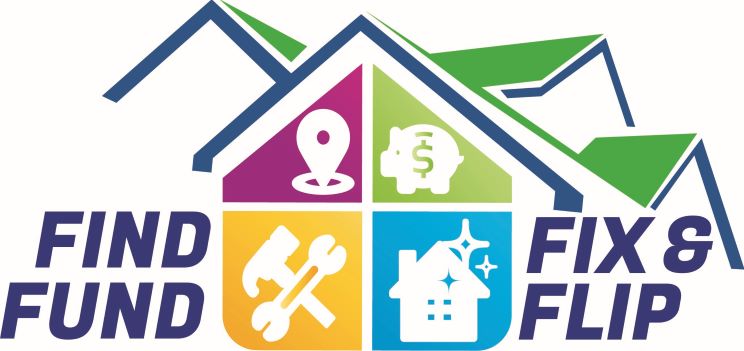